UTE – Università Cardinal Colombo - MILANOGiovedì,  13 febbraio 2025
LOUÍS DE BERNIÈRES

«IL MANDOLINO DEL CAPITANO CORELLI»
Una storia d’amore sull'isola di Cefalonia durante l'occupazione italo-tedesca della 2ª guerra mondiale.
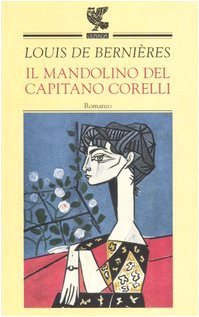 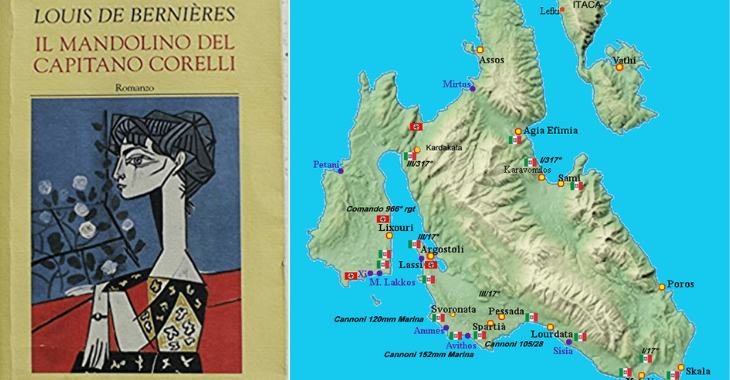 Copertina romanzo, 1993                                      Isola di Kefalonia-Cefalonia.
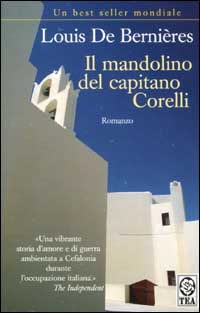 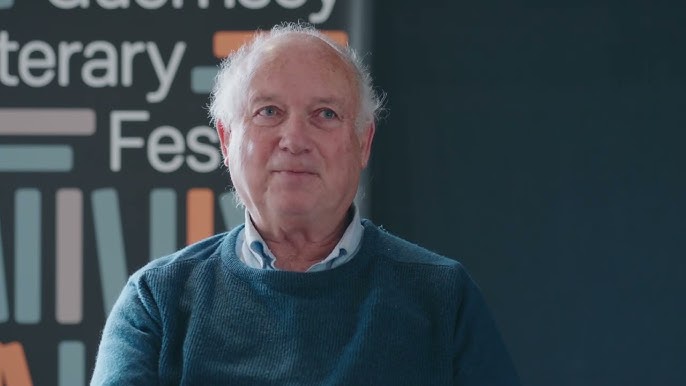 Cover del romanzo                                L’autore inglese del romanzo Louis De Bernières.
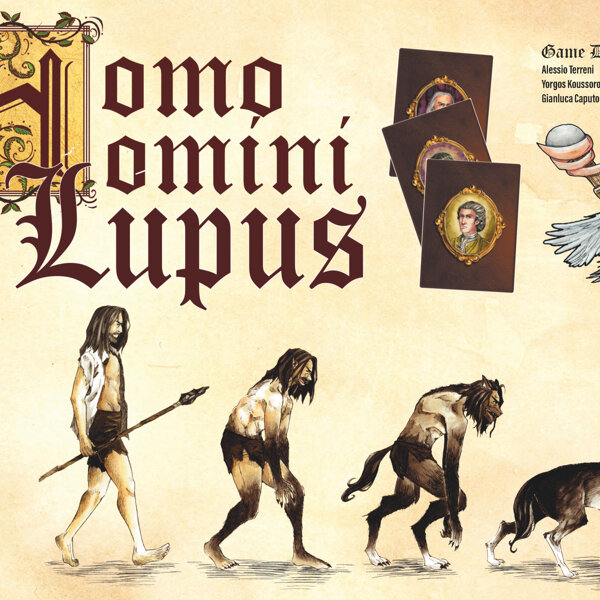 Plauto, commediografo (Sarsina, 255-250 – Roma, 184 a.C.)
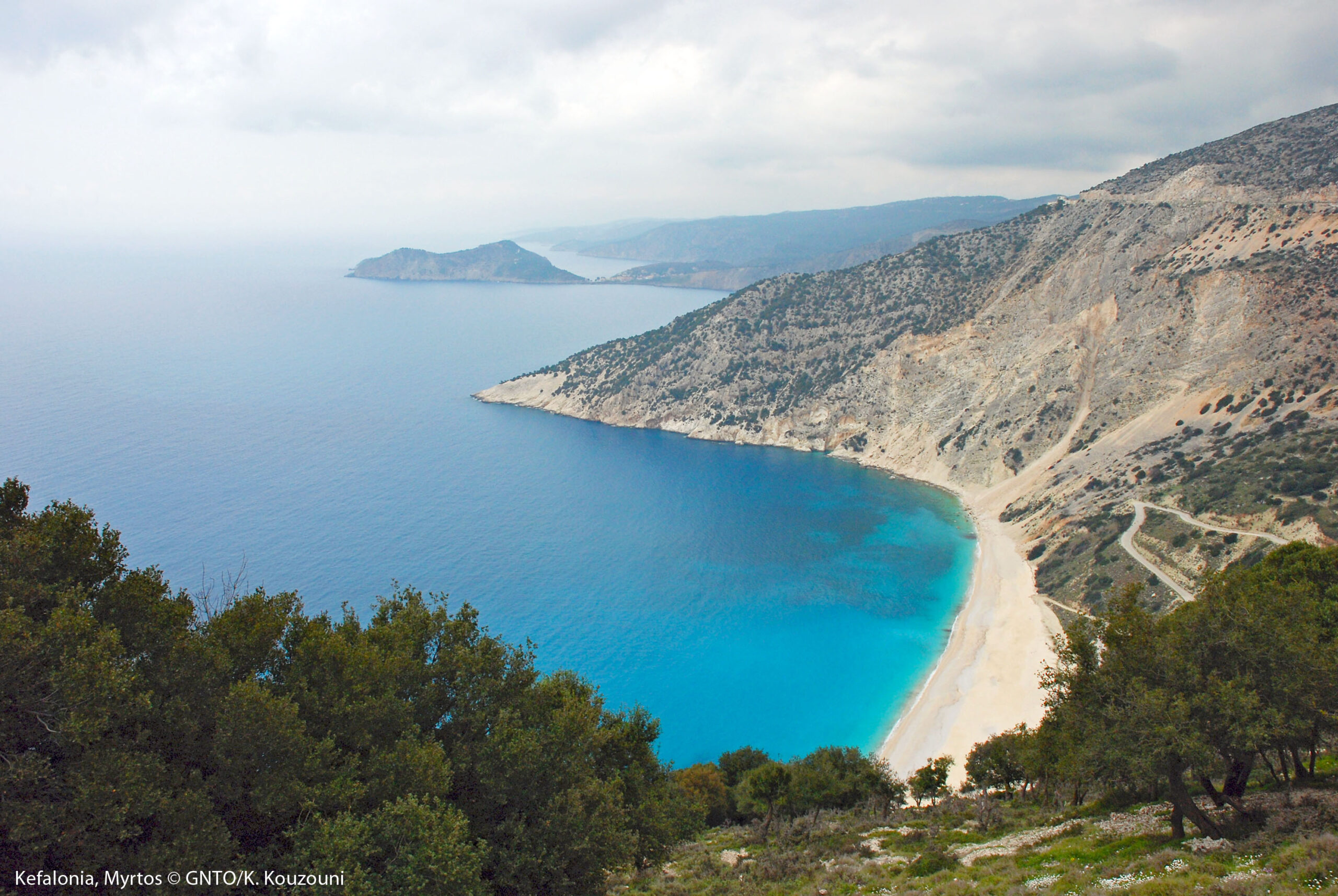 Il mare Jonio dell’isola greca Kefalonia.
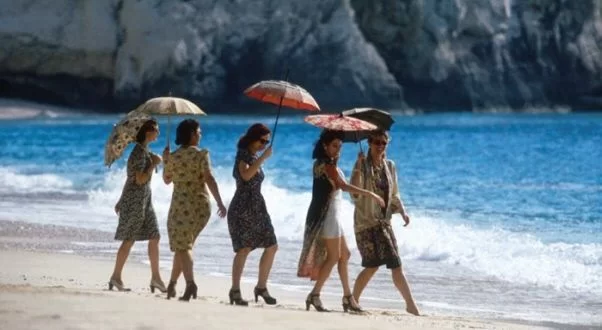 Una scena del film con le donne in festa sulla spiaggia.
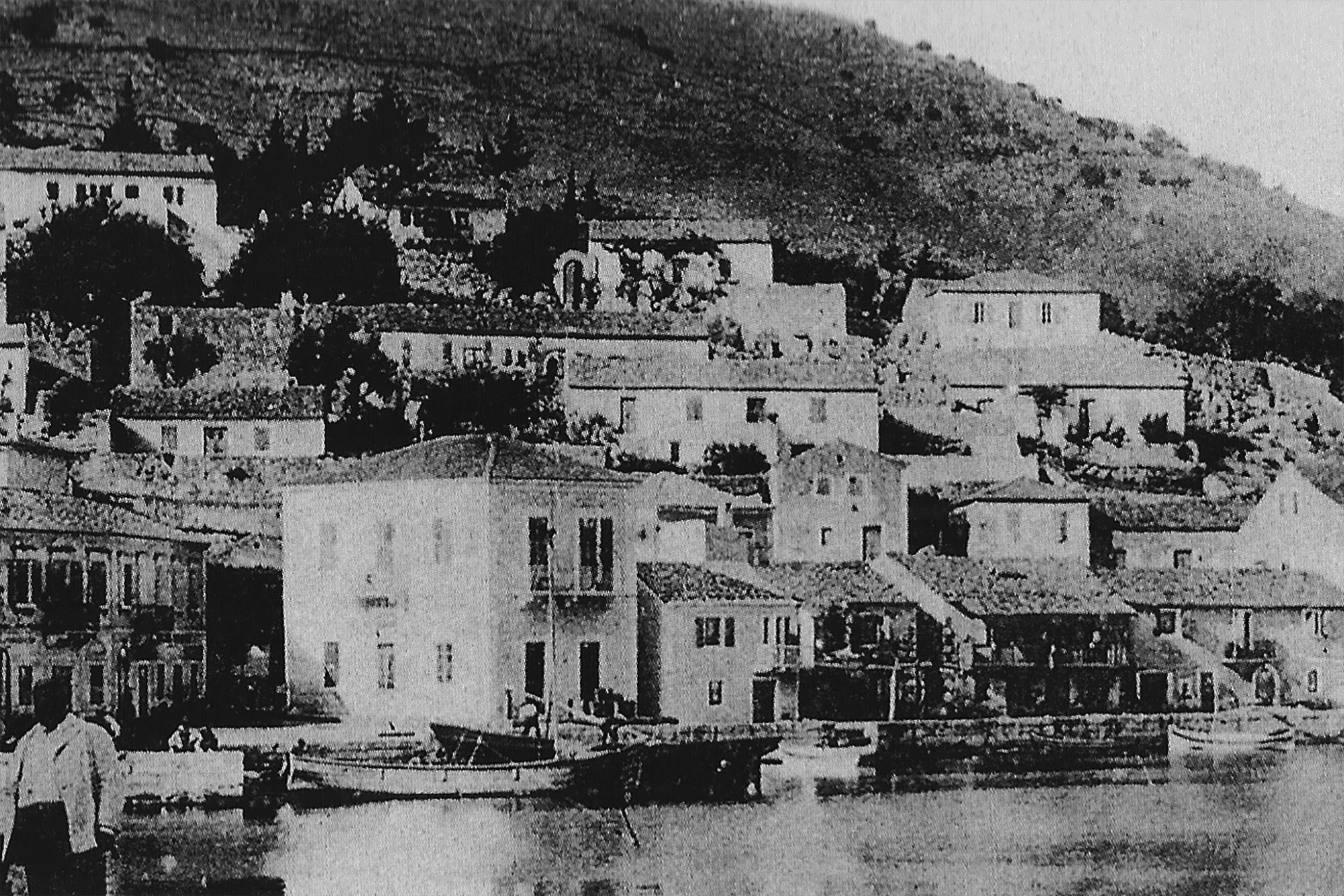 Scorcio sull’abitato di Cefalonia anni ‘40.
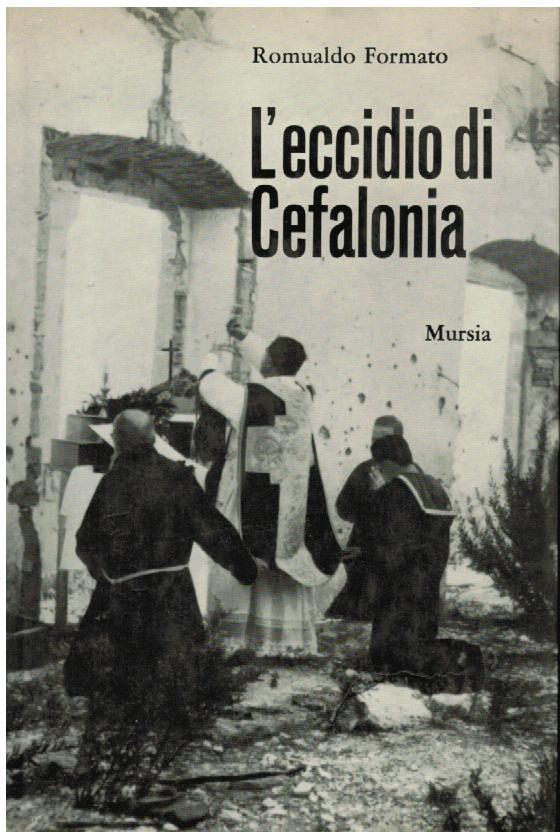 Le truppe della Wehrmacht.
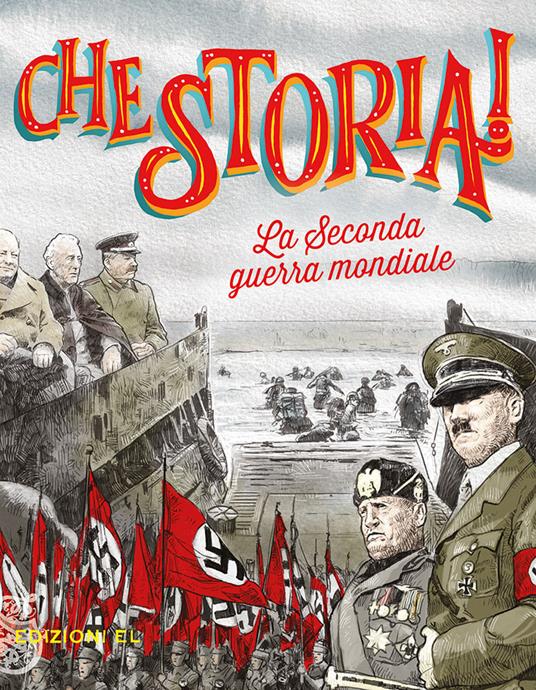 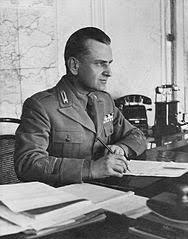 Il capitano d’ArtiglieriaAmos Pampaloni.
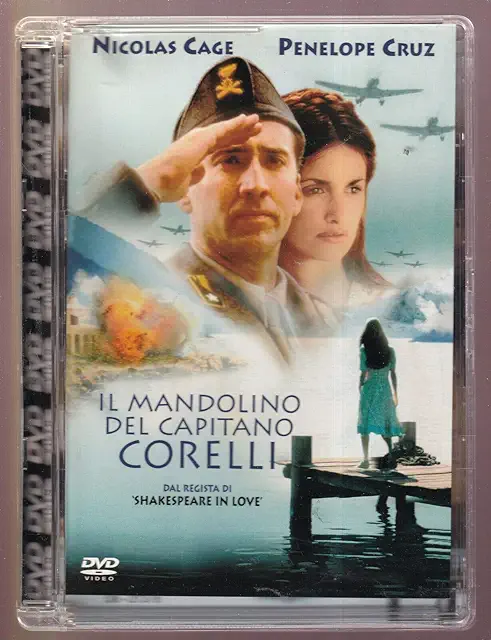 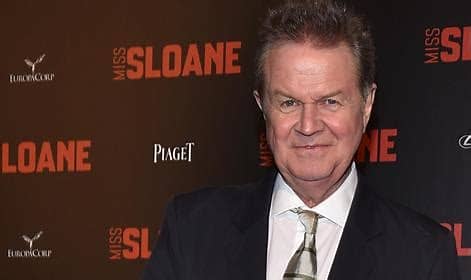 Il regista inglese del film John Madden.                                     La Locandina del film, 2001.
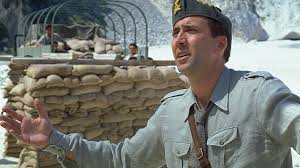 Il Capitano Corelli, l’attore Nicolas cage.
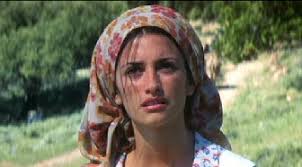 Pelagia, l’attrice spagnola Penelope Cruz.
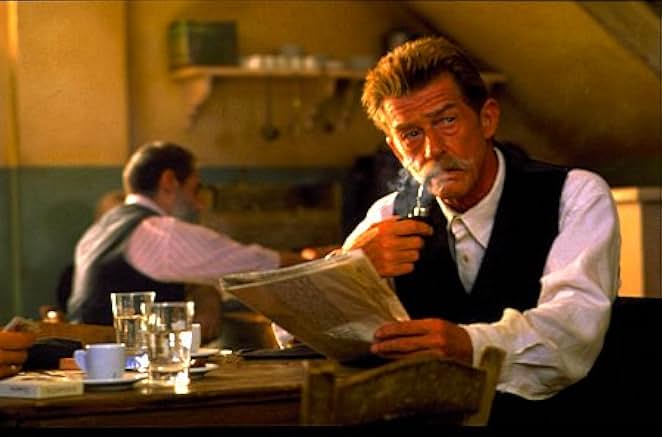 Il dottor Jannis, padre di Pelagia e medico dell’isola, l’attore John Hurt.
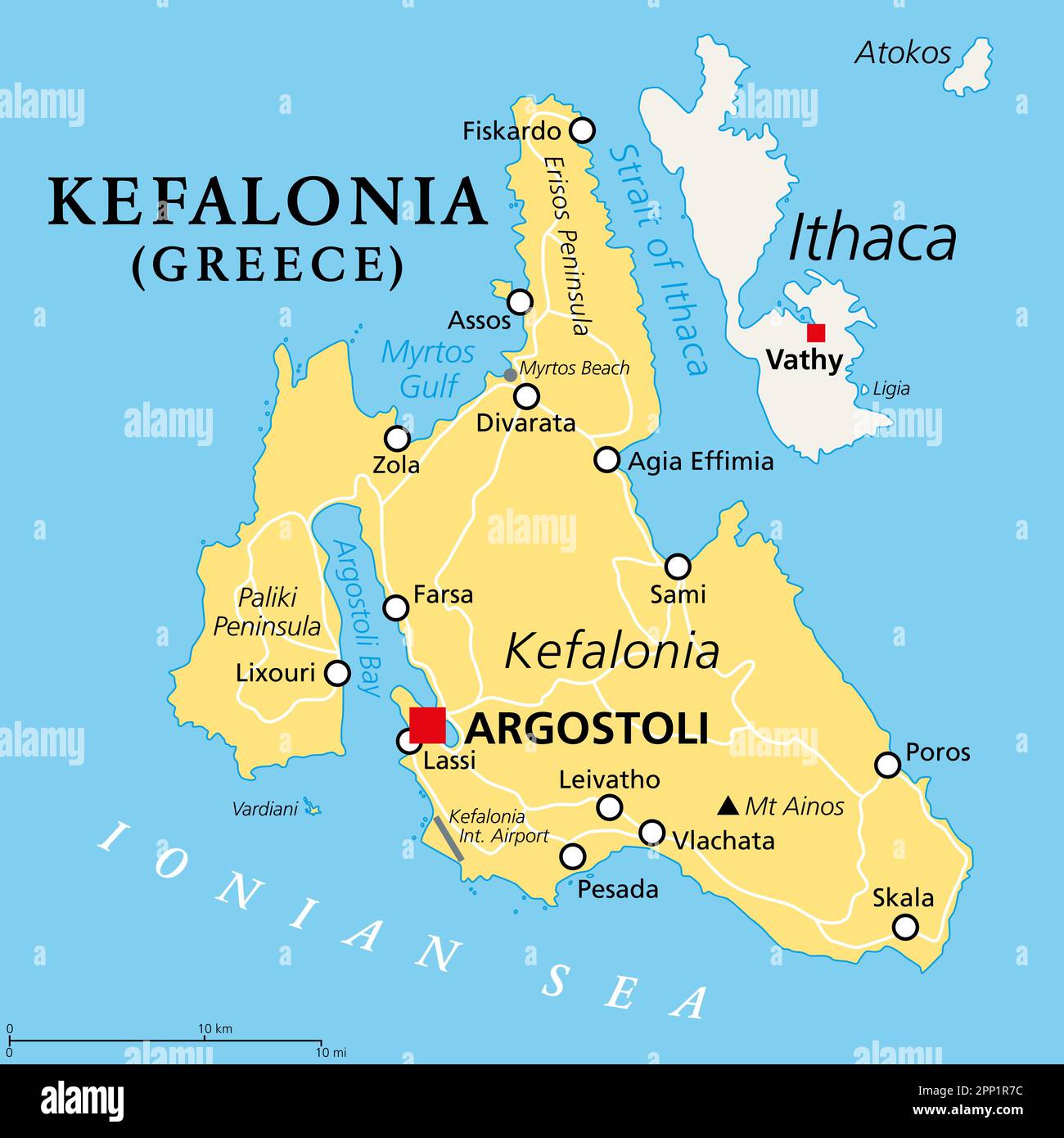 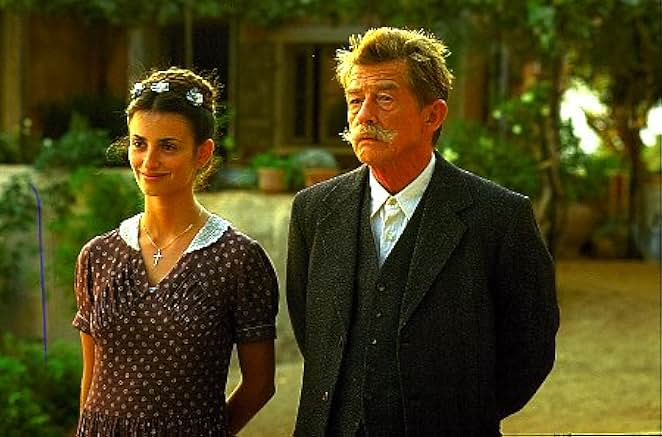 Il medico dell’isola dott. Jannis e la figlia Pelagia.
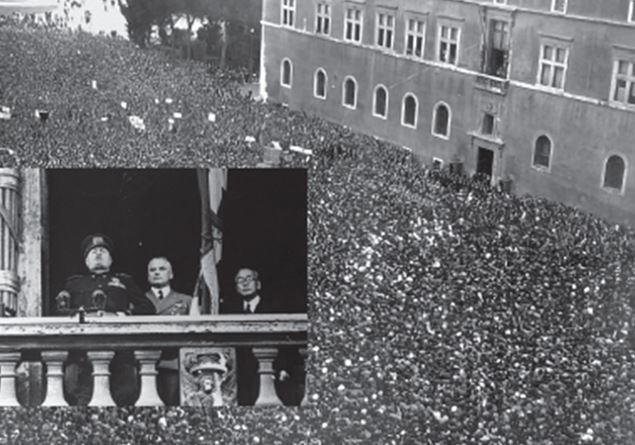 10 giugno 1940. Dichiarazione di guerra del Duce Mussolini.all’Inghilterra e alla Francia.
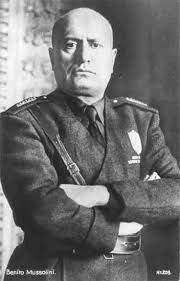 Il Duce,Benito Mussolini.
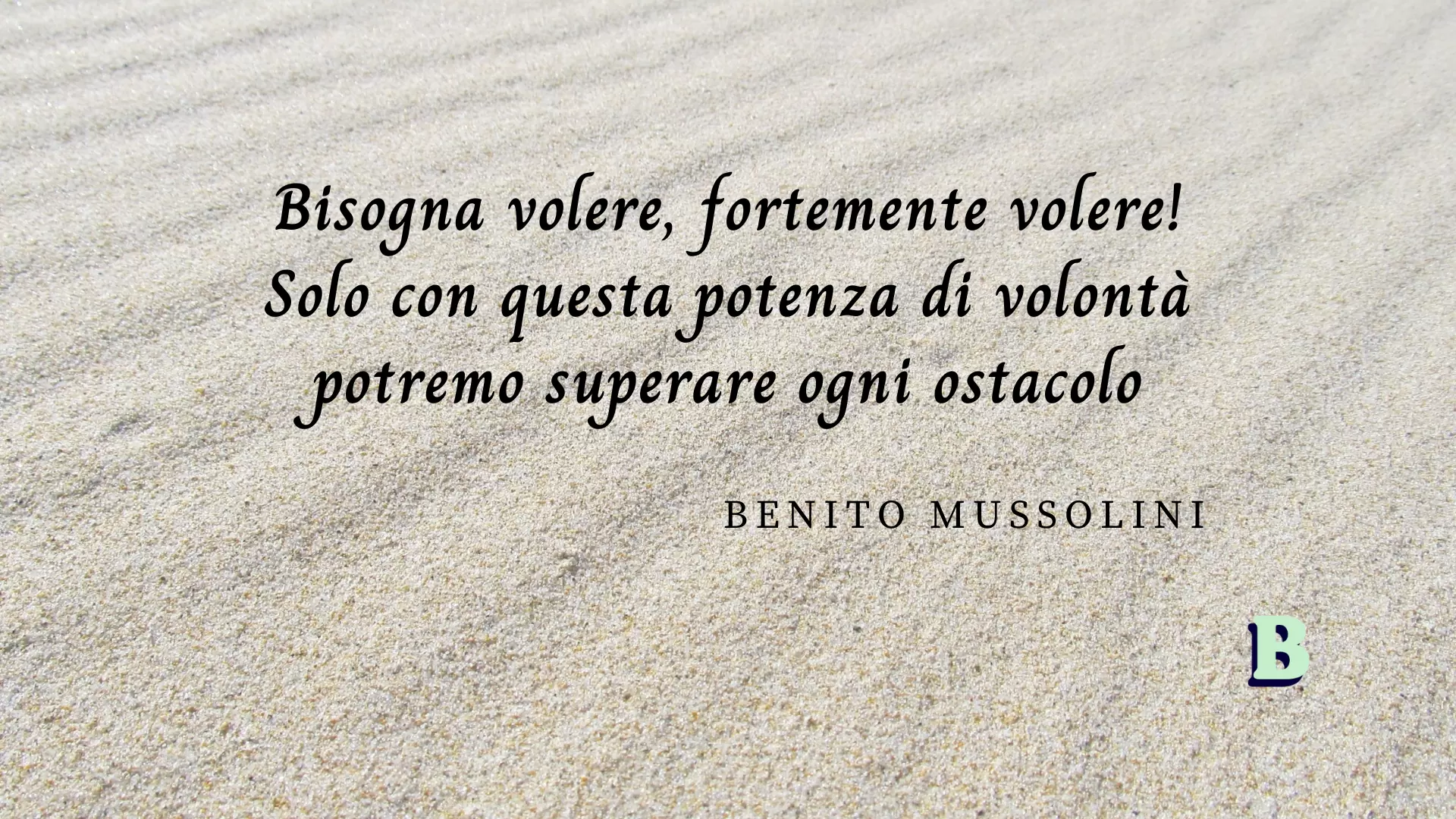 Le-truppe della Wehrmacht. Sfilano per Varsavia, il 30 settembre 1939.
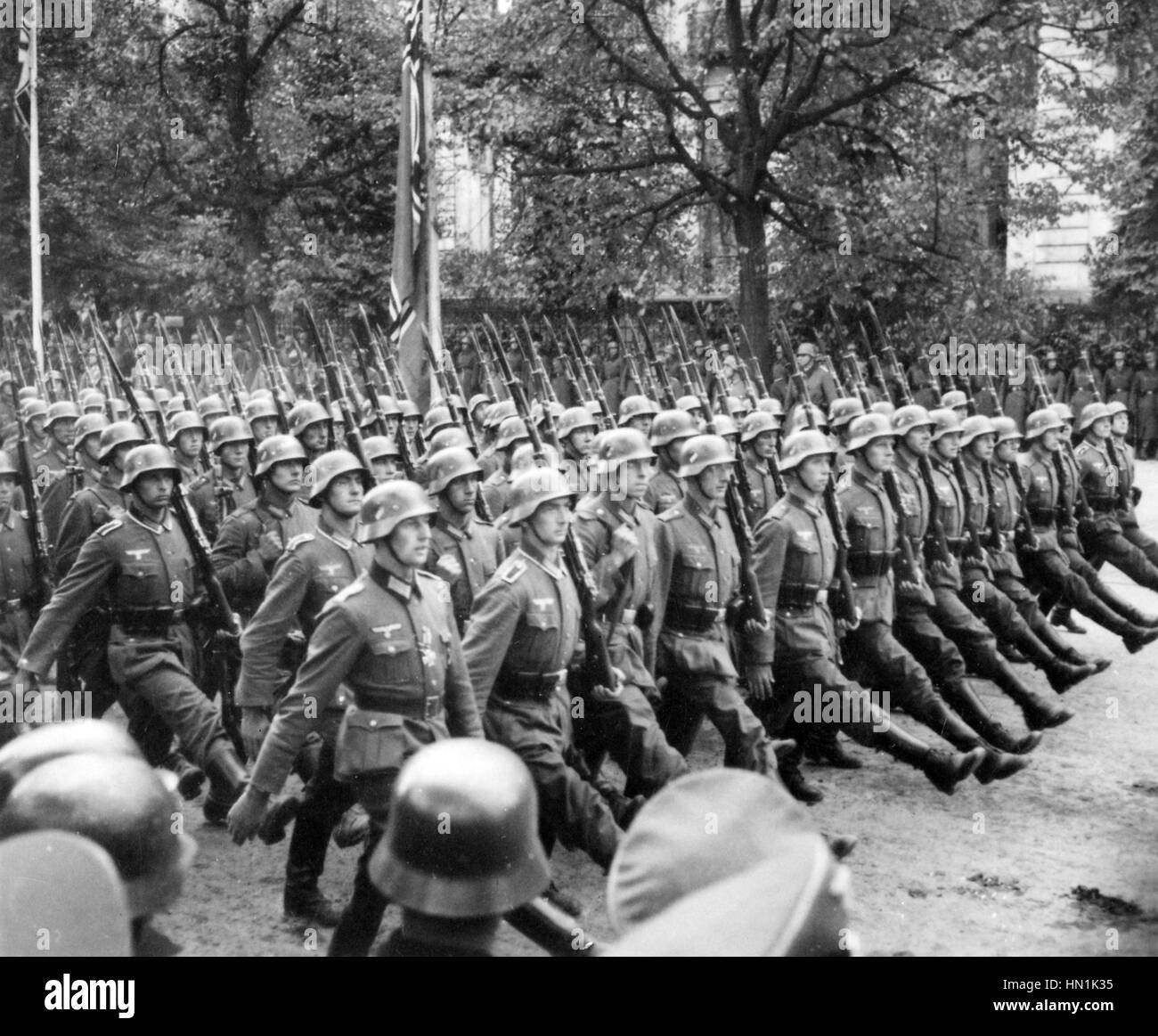 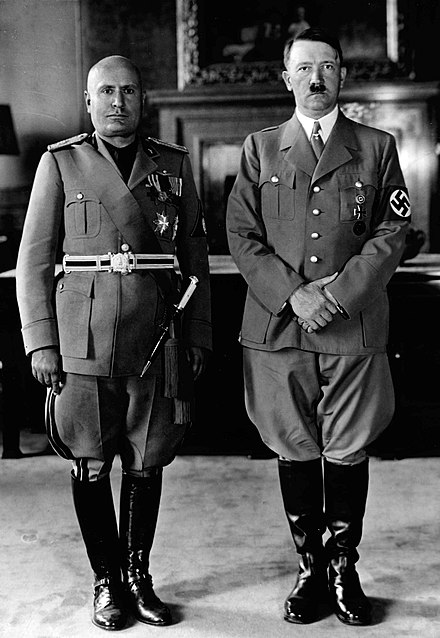 Foto di rito di Mussolini e Hitler al Patto di Monaco, giugno 1940.
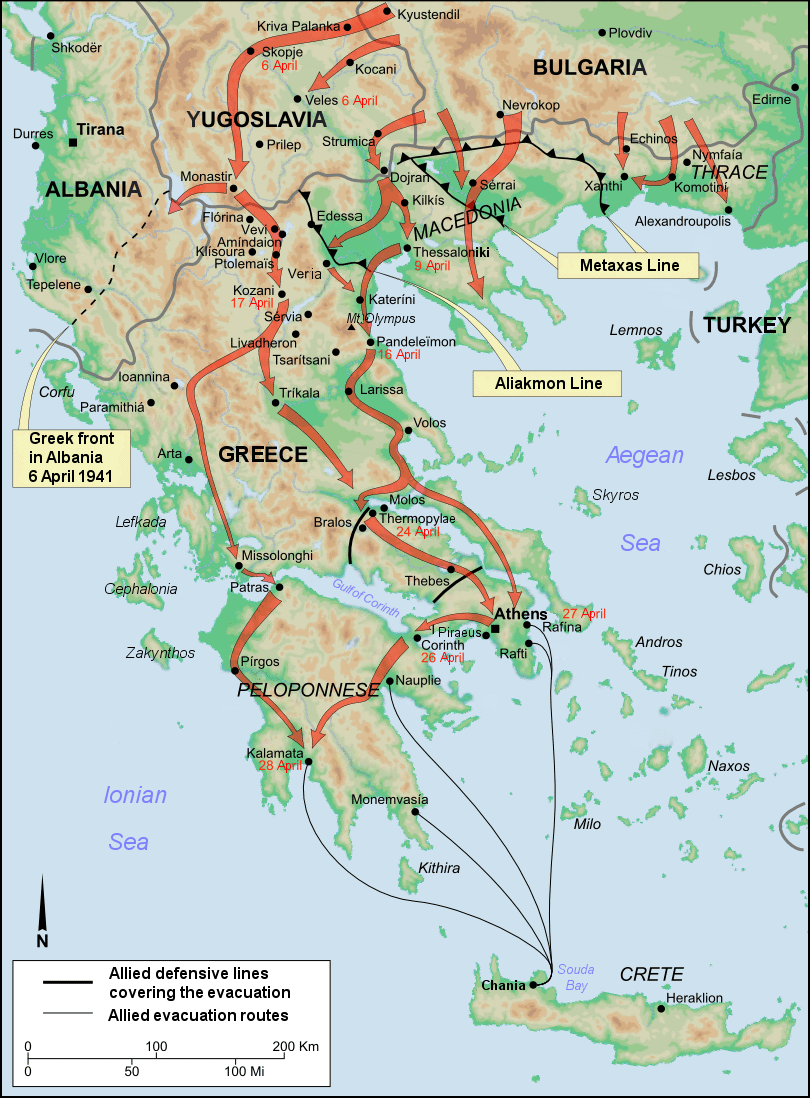 1941. La Campagna di Grecia.
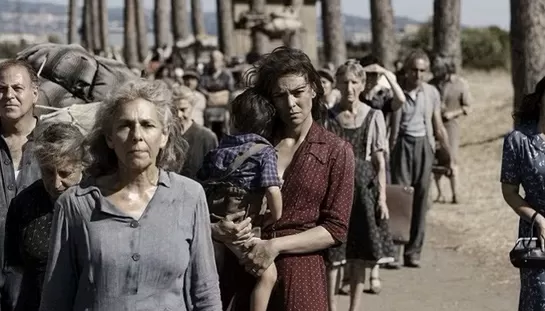 Le donne di Cefalonia durante l’occupazione tedesco-italiana.
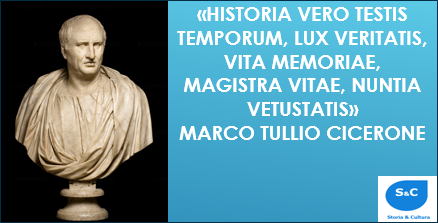 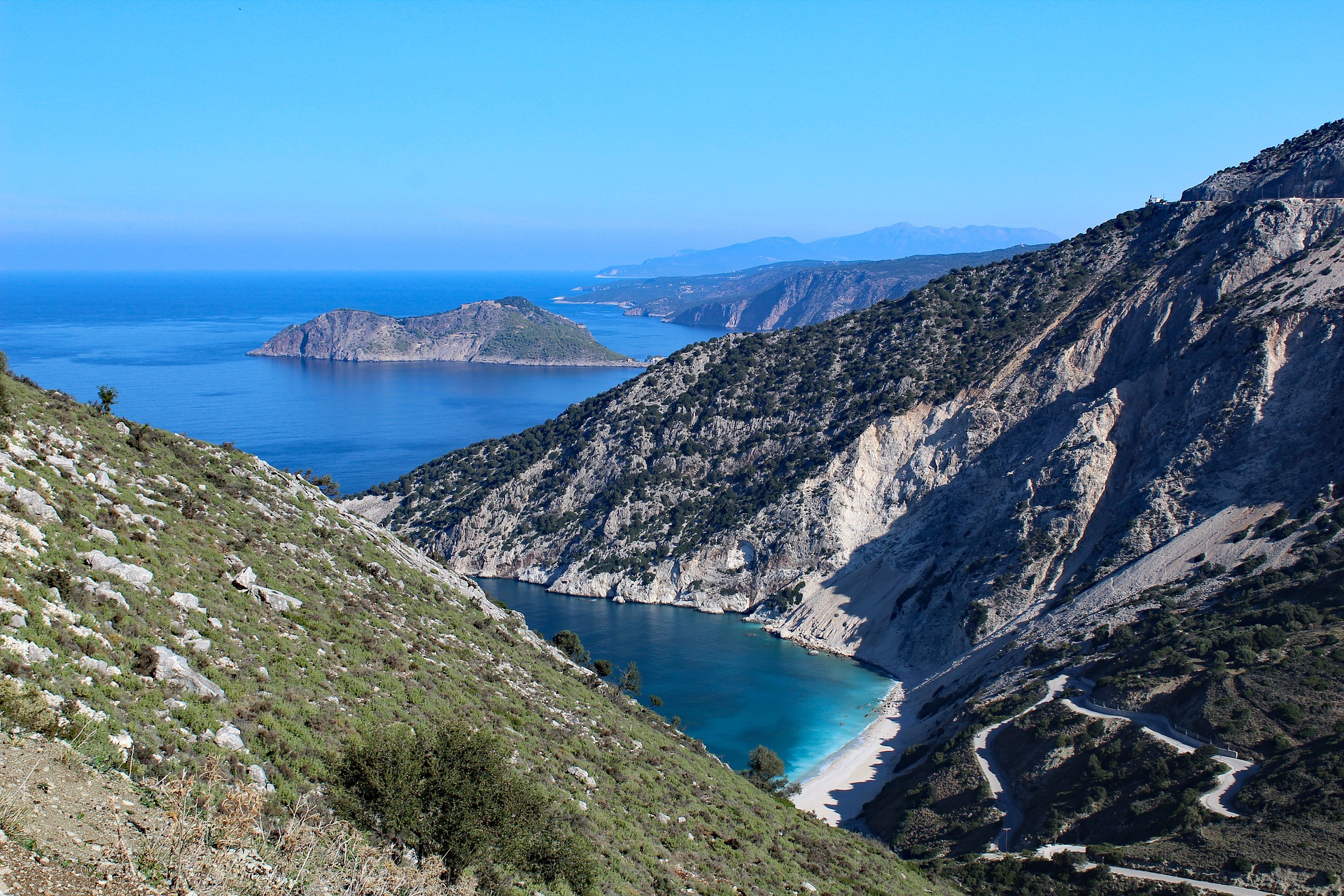 Kefalonia, l’isola di Cefalonia.
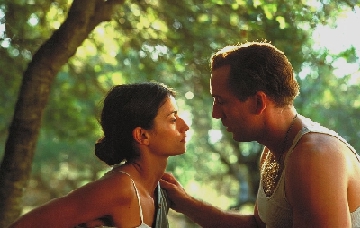 Mandras, un pescatore dell’isola, l’attore Christian Bale, e Pelagia.
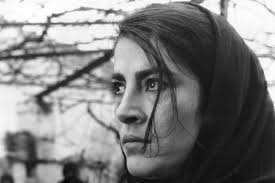 La madre di Mandras, l’attrice greca Irene Papas.
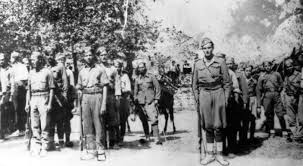 Partigiani dell’ELAS, l’esercito di liberazione dell’Ellas.
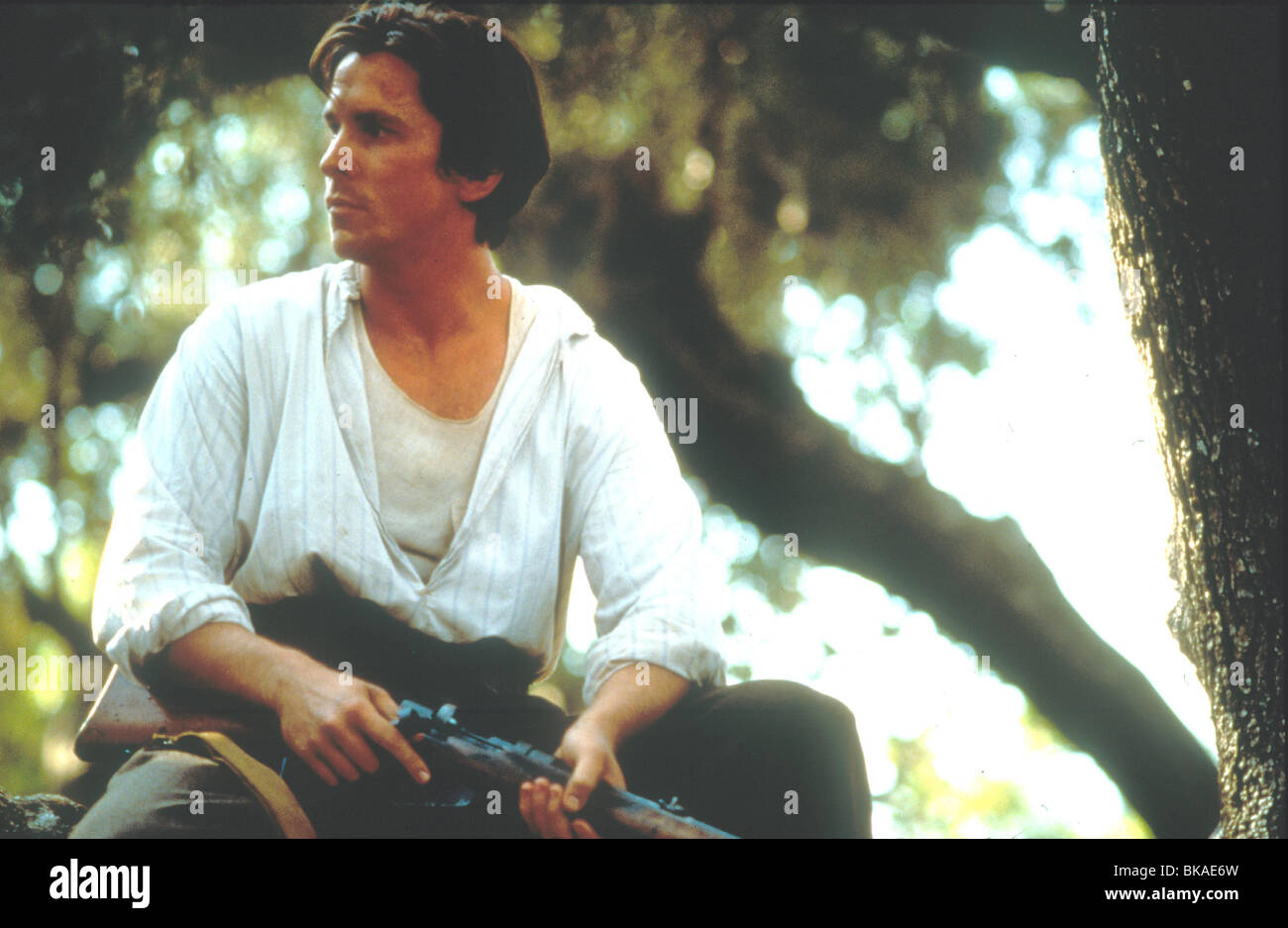 Mandras, un pescatore dell’isola, l’attore Christian Bale,promesso sposo di Pelagia.
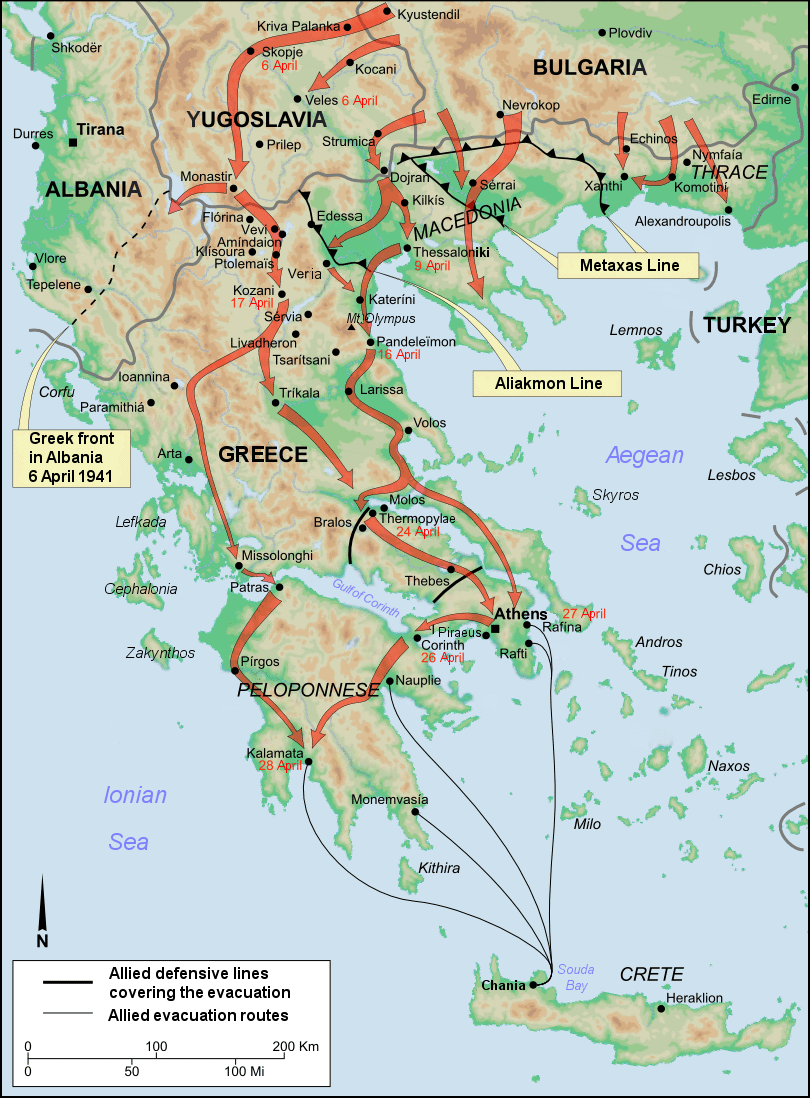 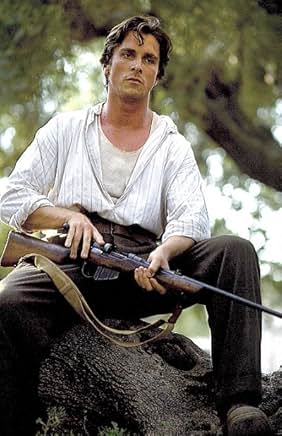 Il combattente isolano Mandras.
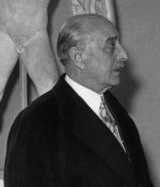 Generale Alexandros Papagos, capo di stato maggiore dell’Esercito greco,
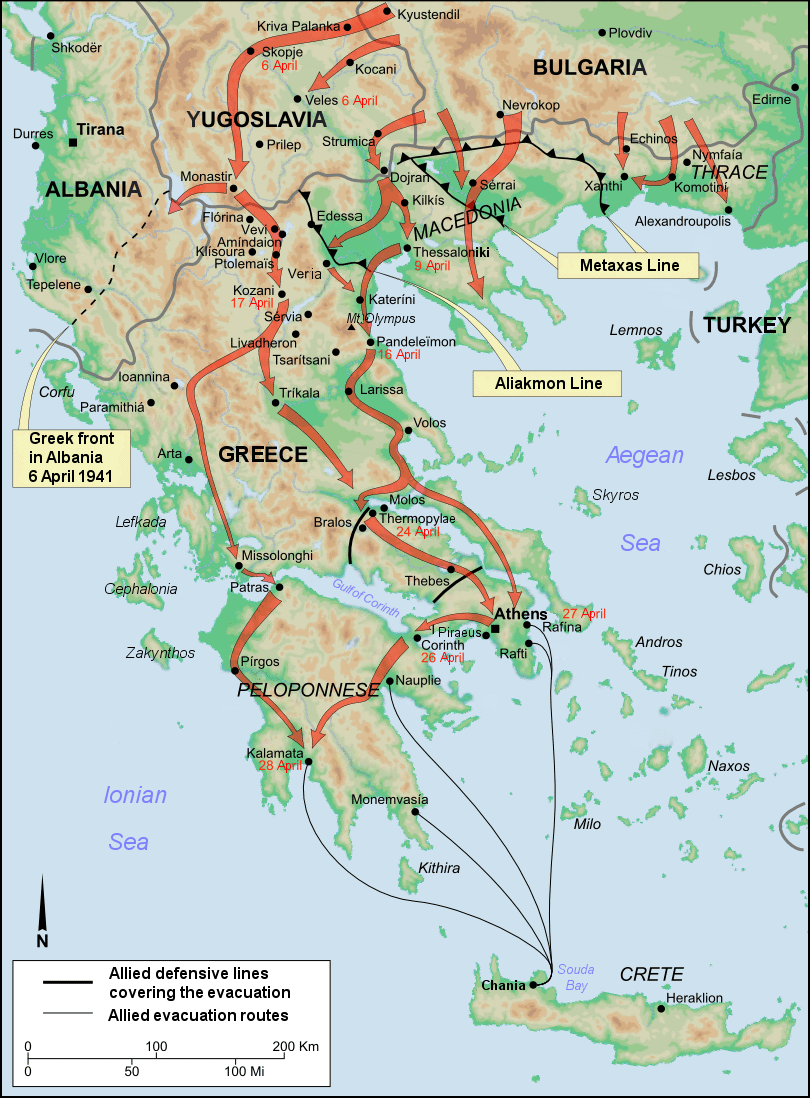 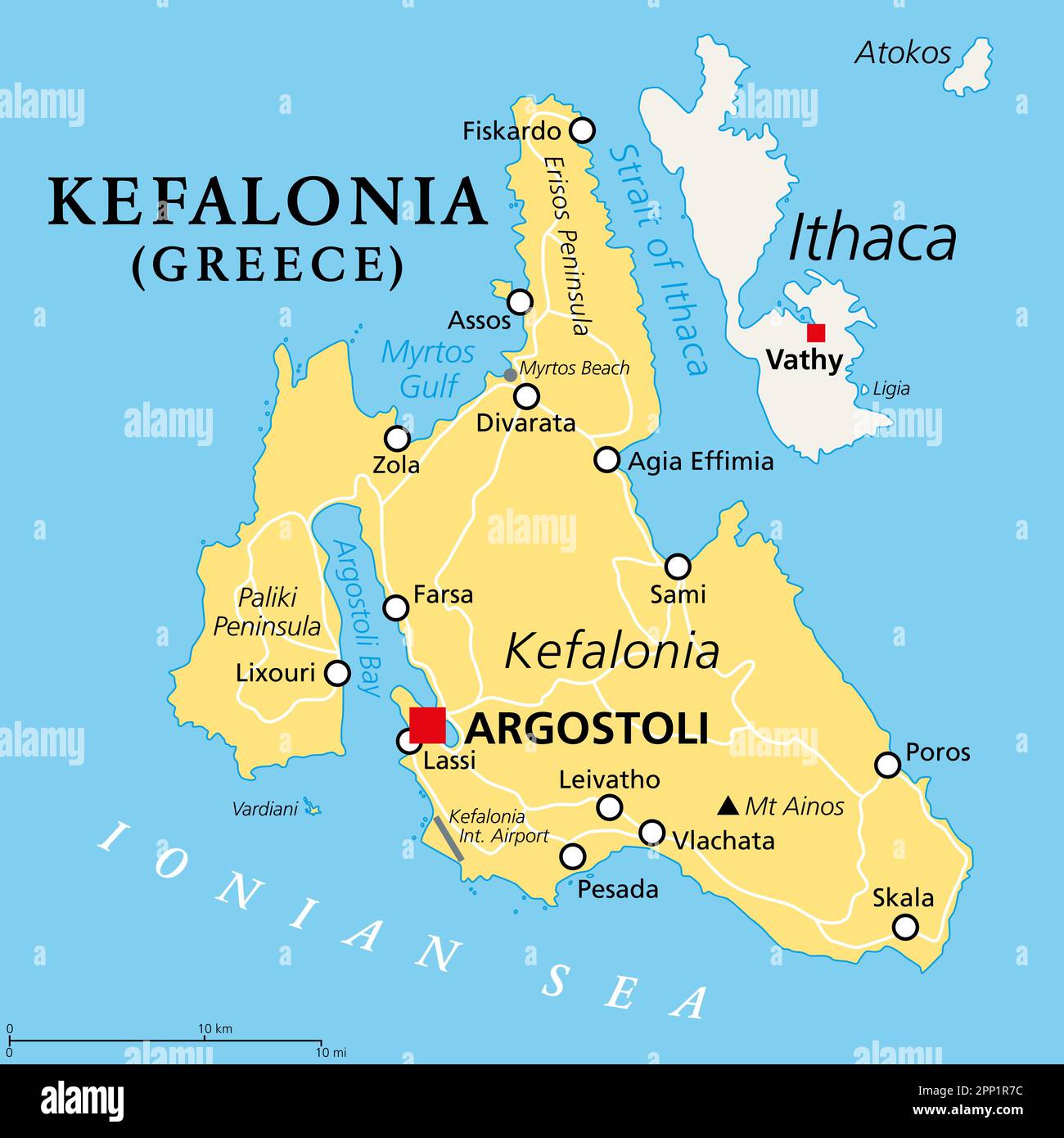 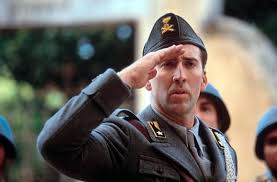 Il capitano Antonio Corelli, l’attore americanoNicolas Cage.
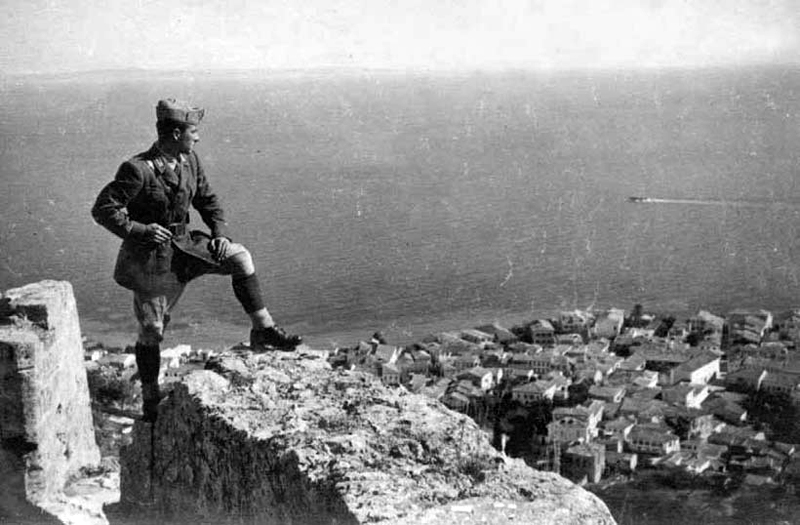 Un militare italiano sopra l’abitato di Cefalonia.
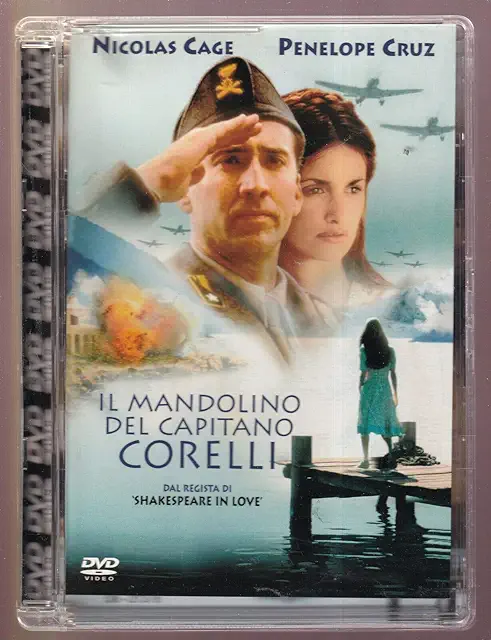 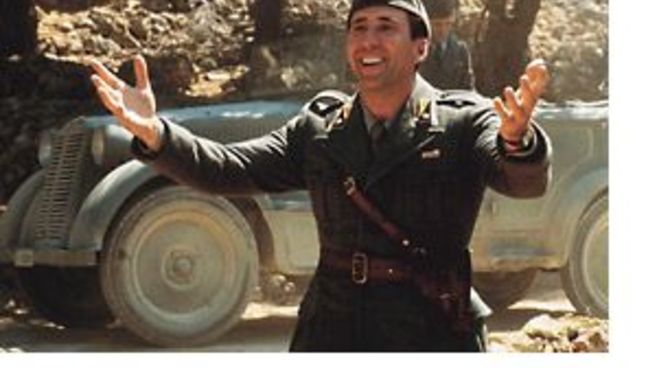 L’arrivo del capitano italiano Antonio Corelli a Cefalonia.
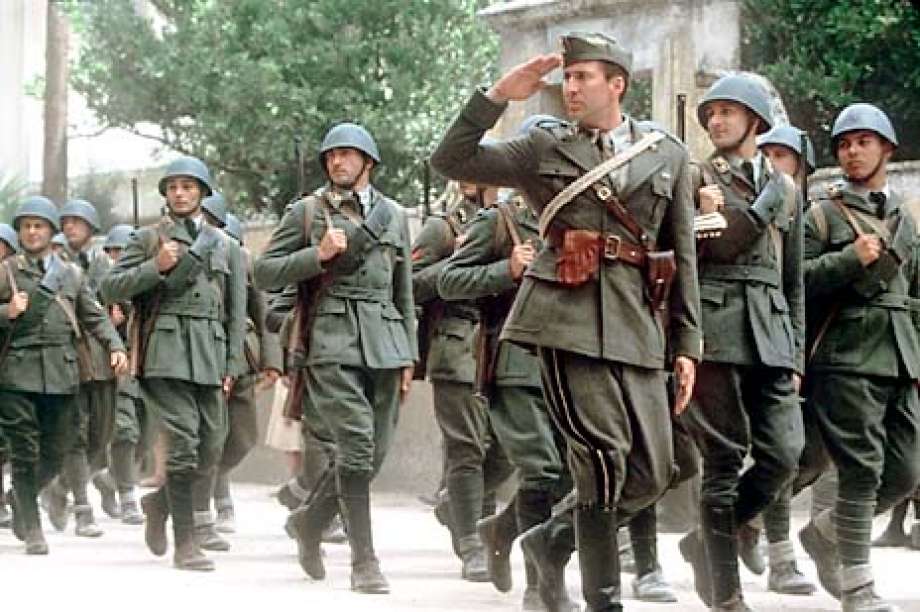 La sfilata del contingente italiano.
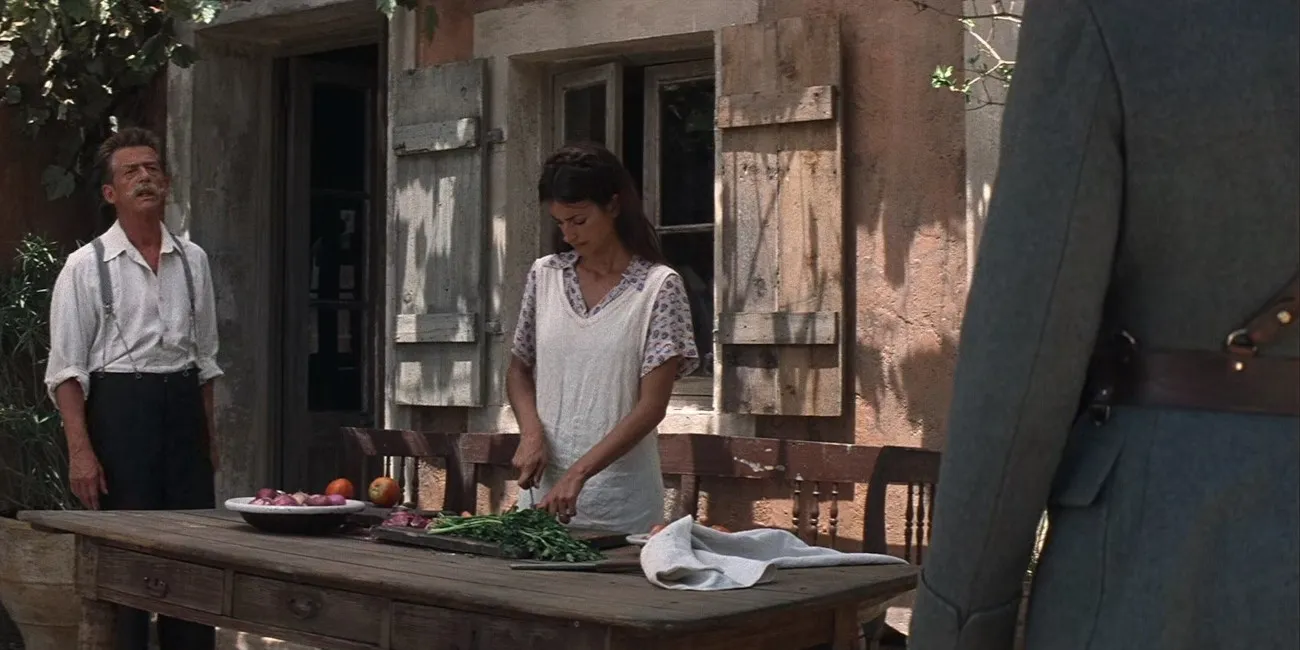 Il capitano si presenta a casa del dottore mentre Pelagia sta preparando il pranzo.
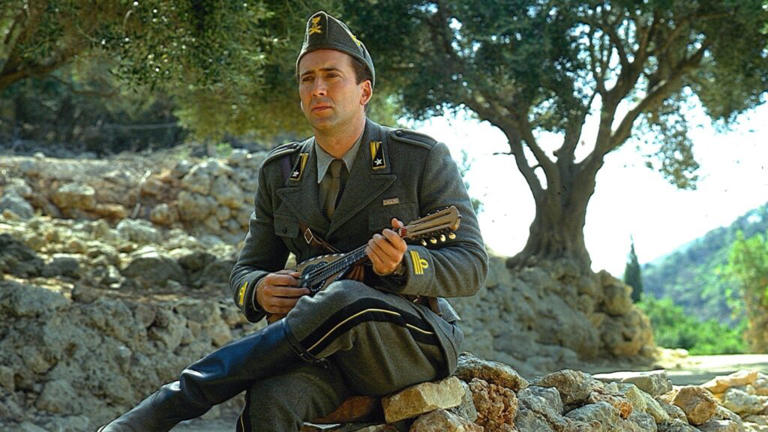 Il Capitano Corelli col suo mandolino.
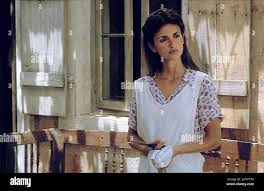 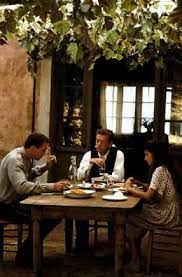 Il Capitano Corelli, il dott. Jannis e la figlia Pelagia, a tavola.
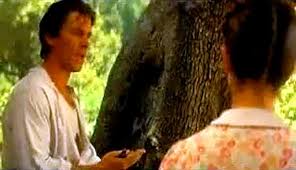 Il pescatore isolano Madras in mezzo ai soldati italiani.
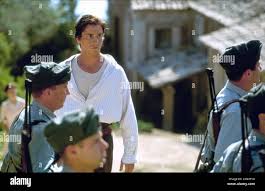 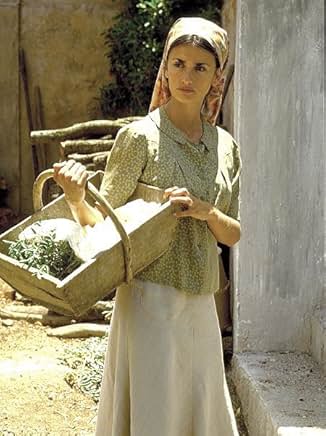 Pelagia con il cesto delle erbe aromatiche dell’isola.
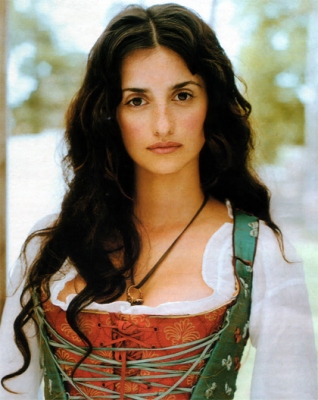 Pelagia nel costume tipico dell’isola.
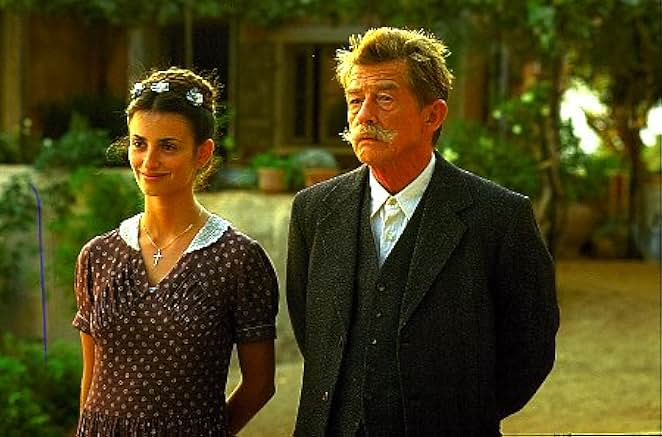 Pelagia e il padre dott. Jannis vestiti a festa.
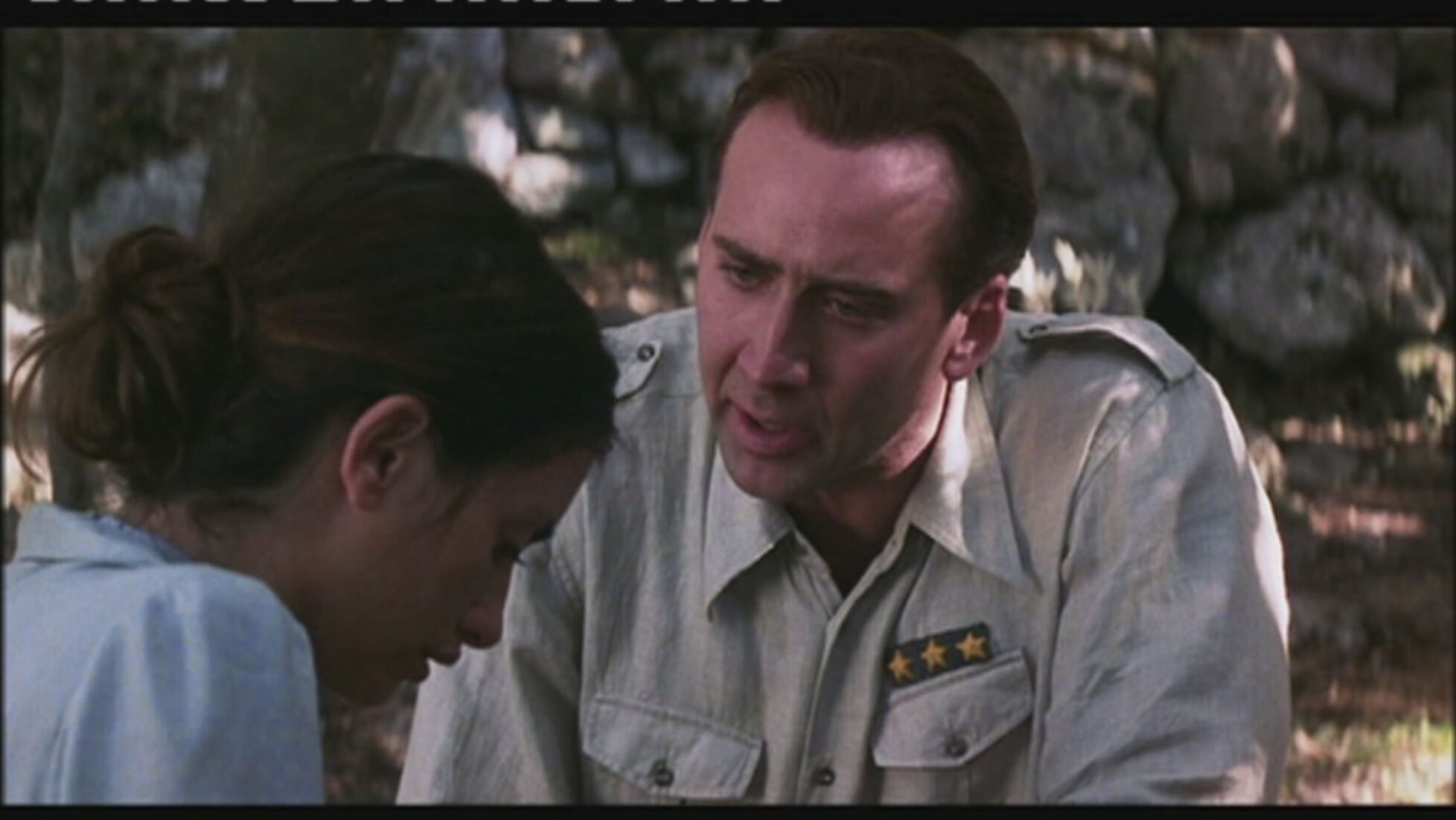 Scambio di idee nei primi giorni di convivenza.
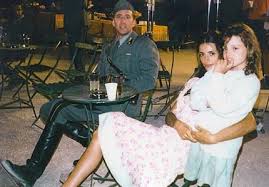 …con una bambina dell’isola.
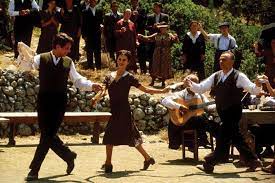 La danza popolare sull’isola.
Il comandante tedesco Weber col capitano Corelli e i suoi commilitoni in festa con le donne dell’isola sulla spiaggia.
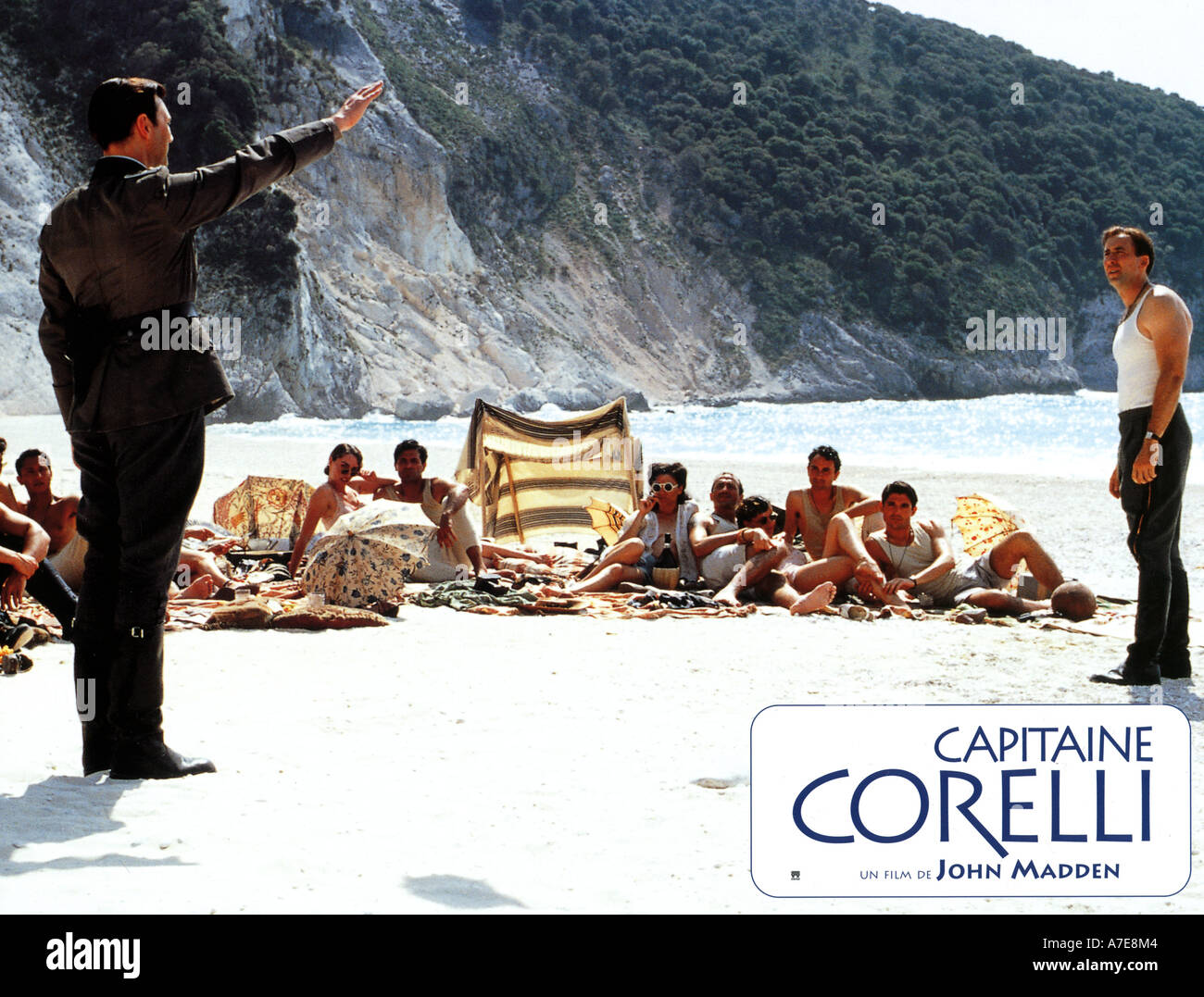 Lo scambio di vedute tra i due comandanti.
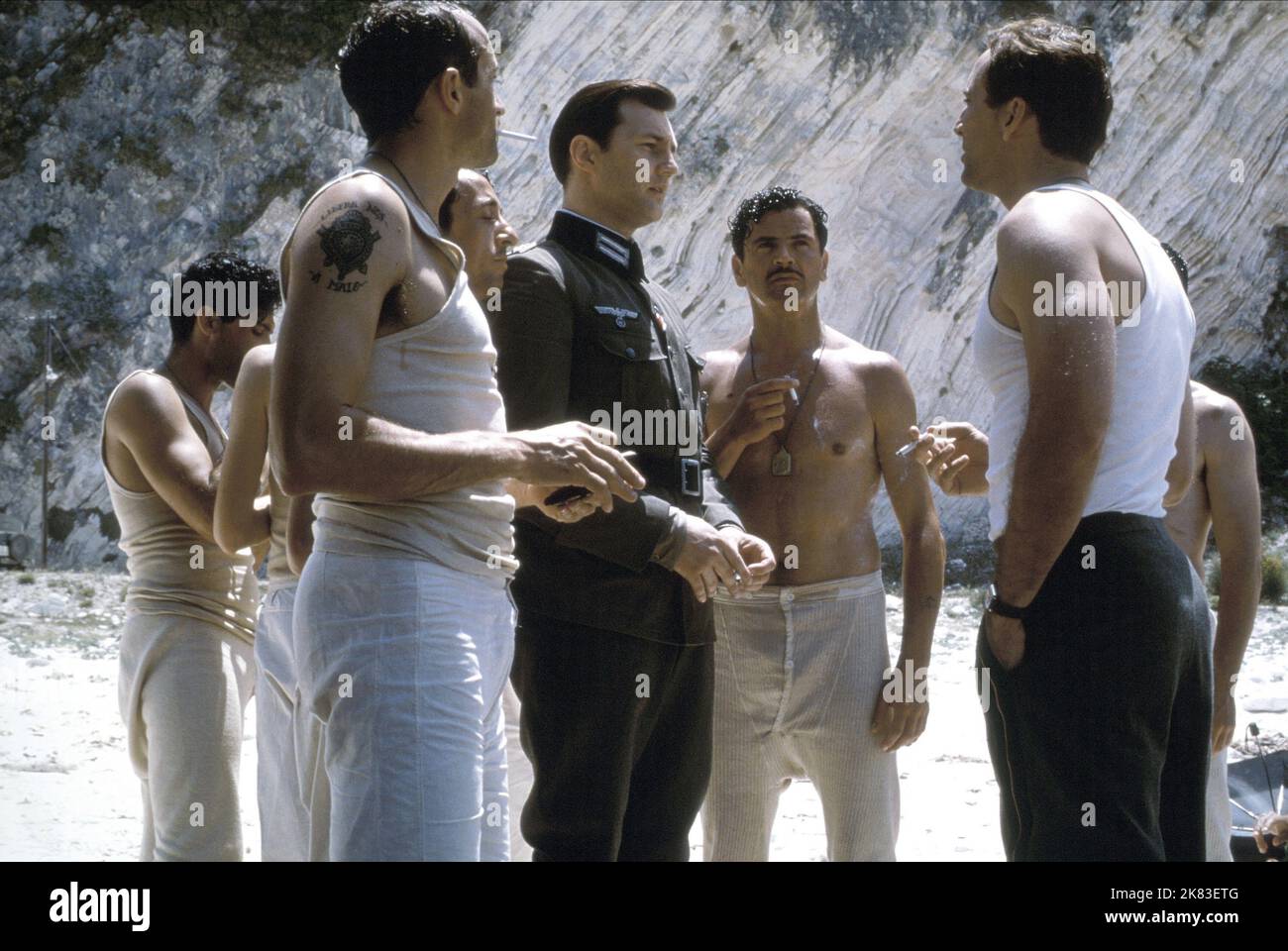 Pelagia si prepara al ballo tra i soldati italiani e tedeschi.
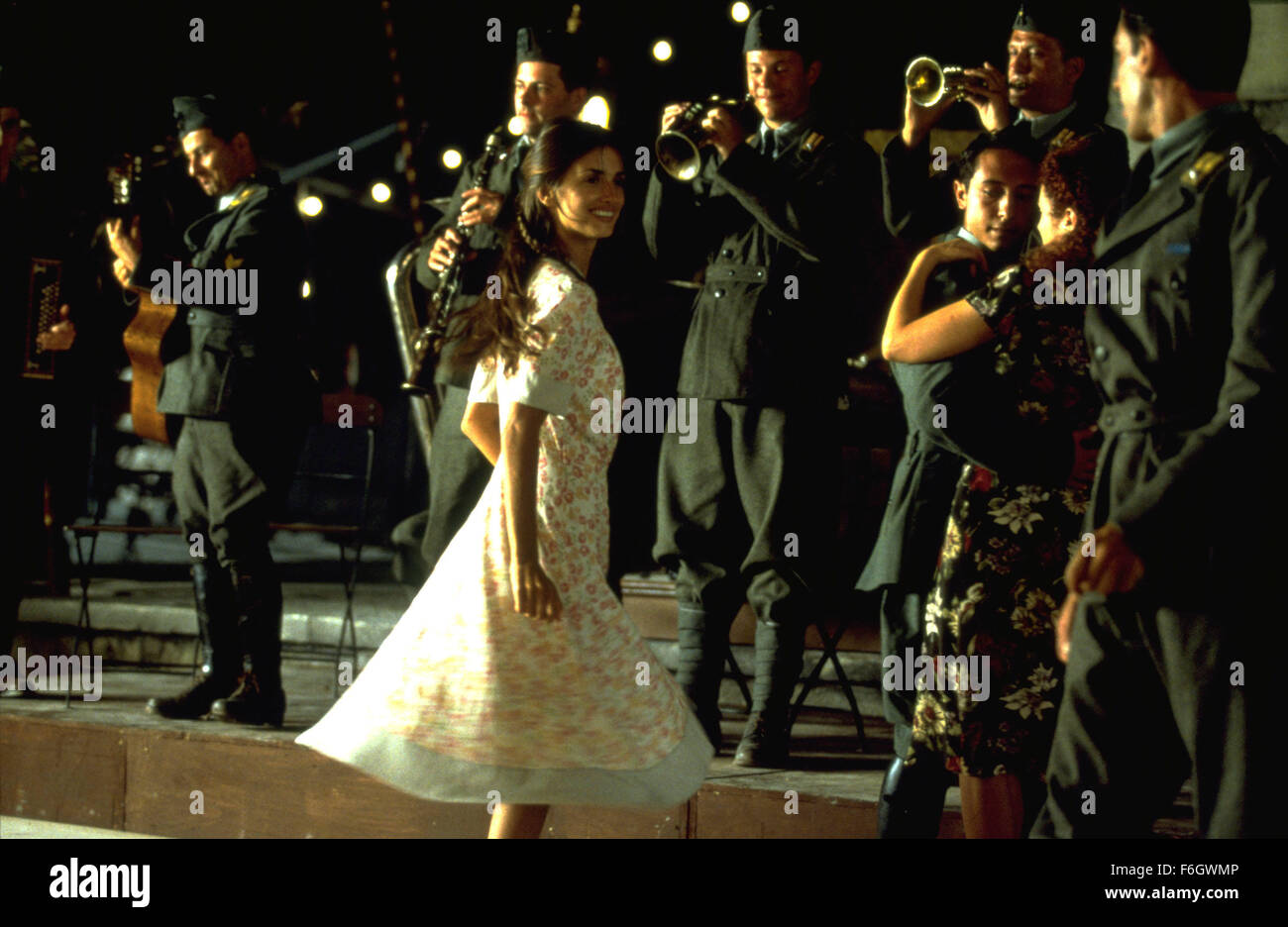 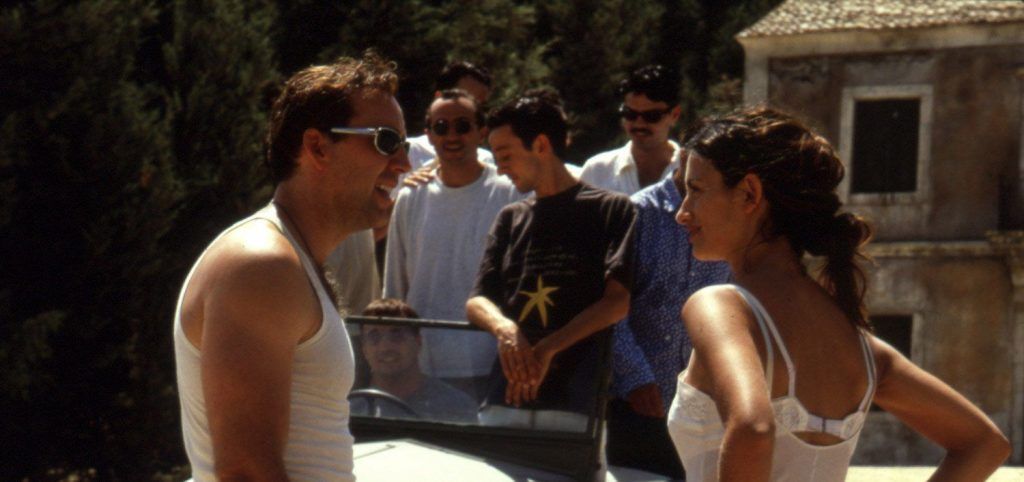 I due giovani protagonisti in abiti quotidiani.
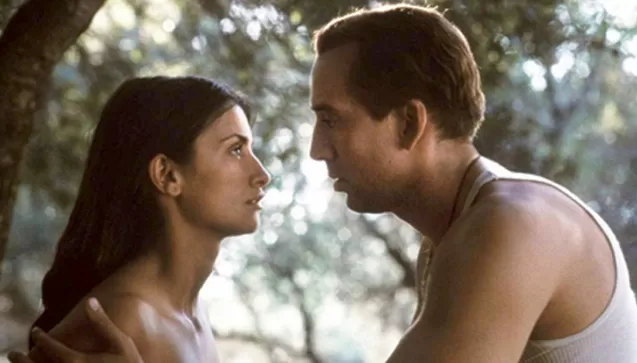 Pelagia e Corelli si innamorano.
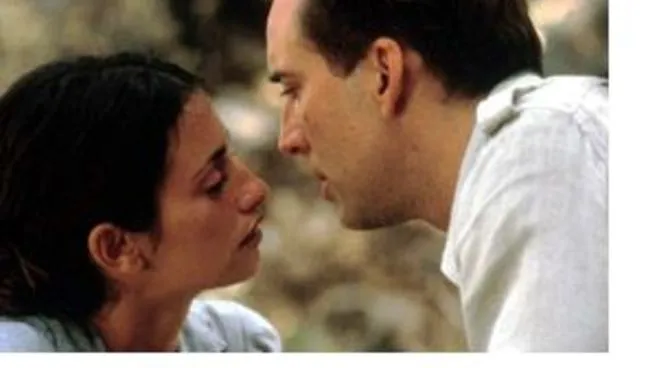 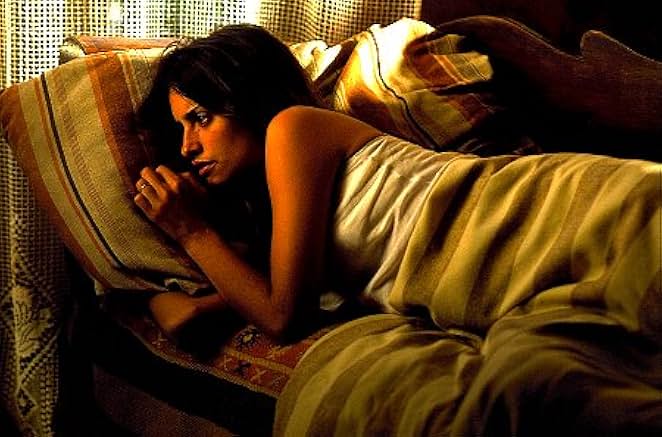 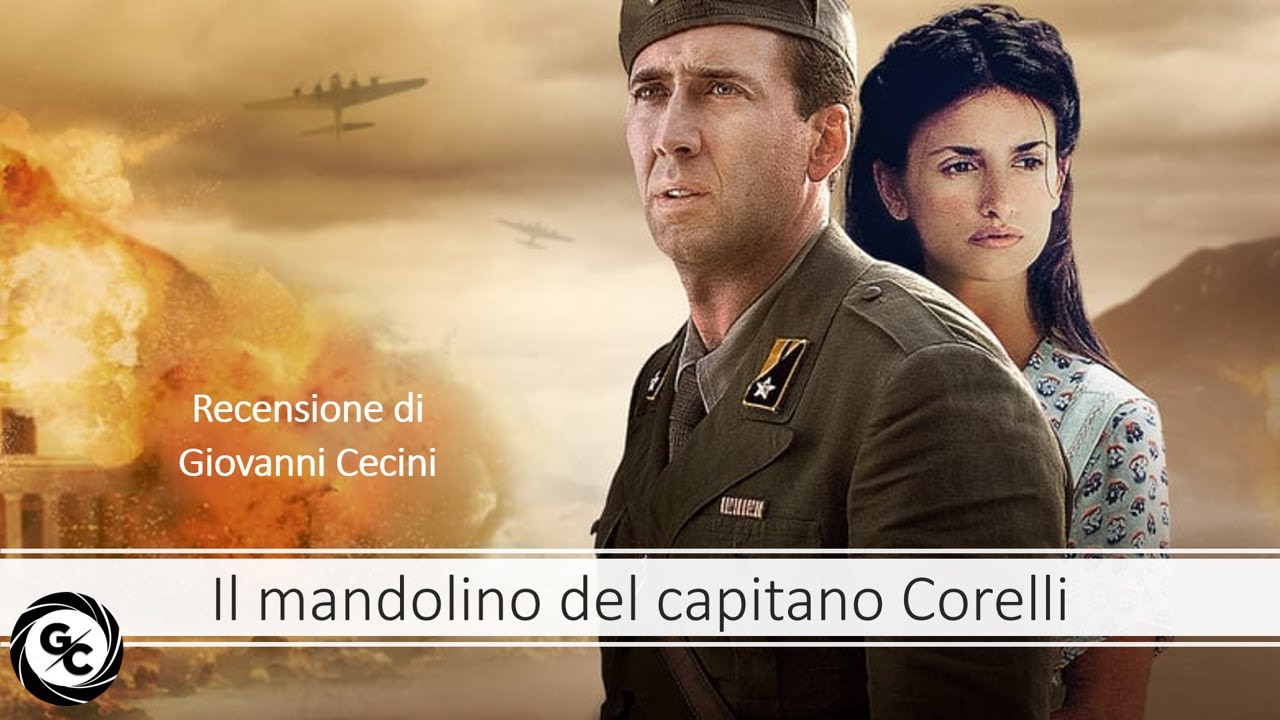 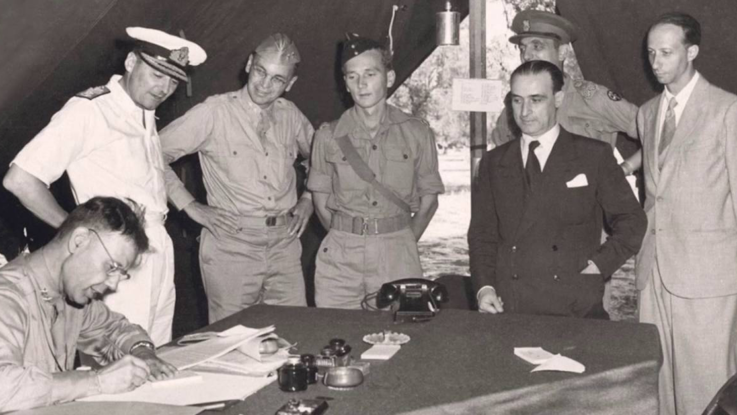 L’armistizio dell’8 settembre 1943 a Cassibile.
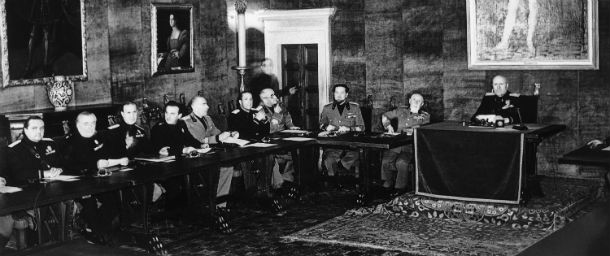 La seduta del Gran Consiglio, la notte 24-25 luglio 1943.
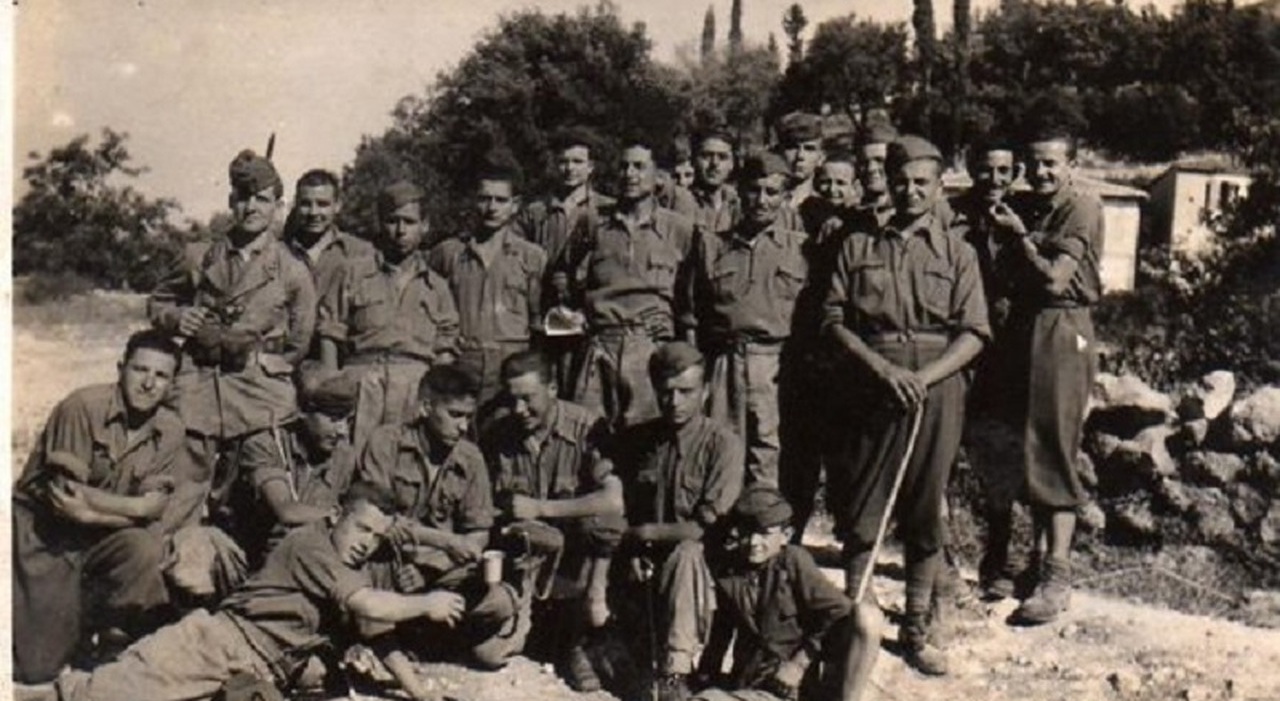 Un gruppo della 33° divisione di Fanteria Acqui a Cefalonia.
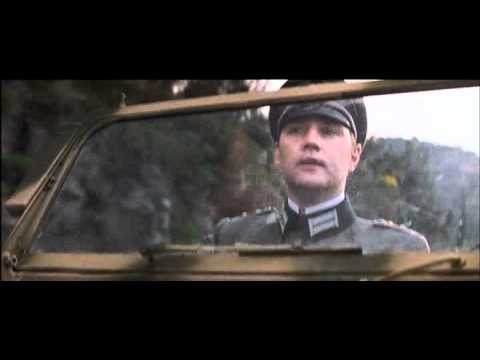 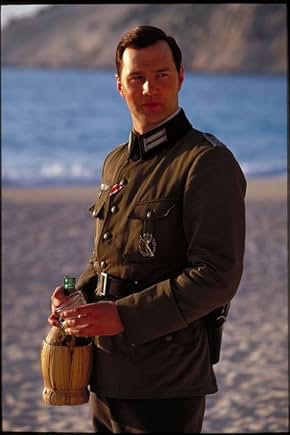 Due immagini del comandante tedesco Weber a Cefalonia, l’attore David Morissey, .
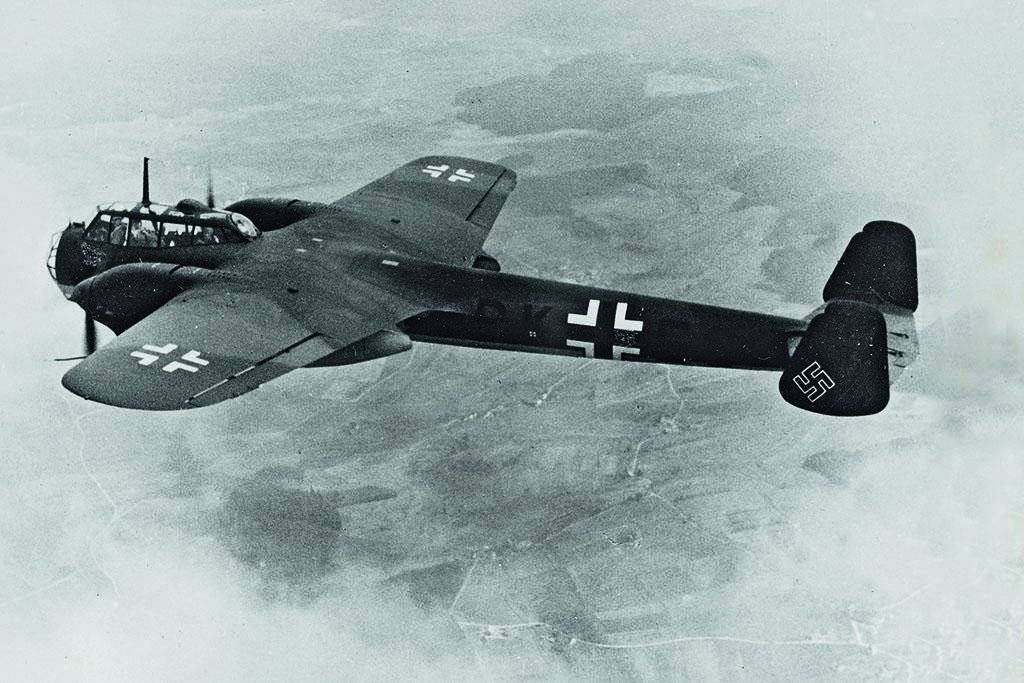 Uno stuka della Lufthansa anni ‘40.
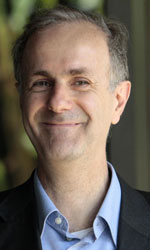 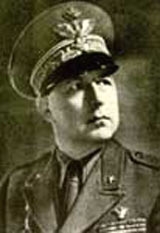 Antonio Gandin, Generale Comandante della 33° Divisione Fanteria Acqui.Nel suo ruolo nel film l’attore Roberto Citran.
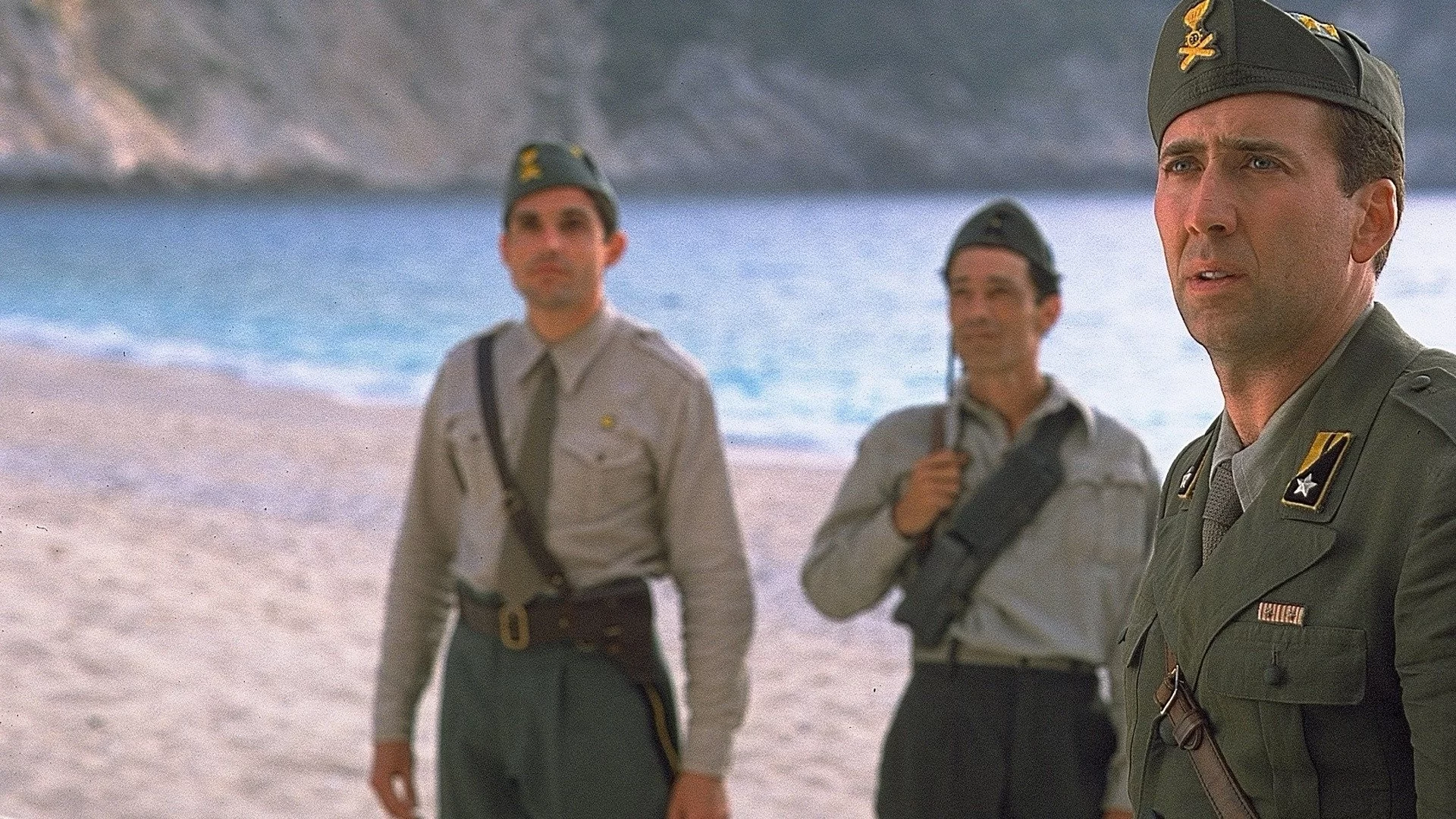 Il capitano Corelli con due commilitoni sull’isola.
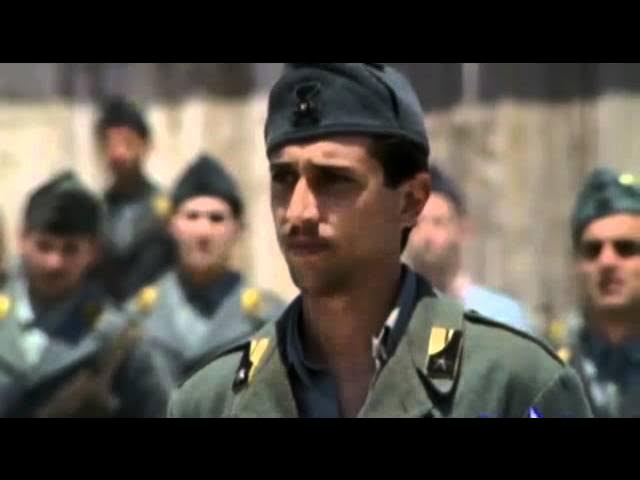 Soldati italiani con le mostrine della Divisione Acqui.
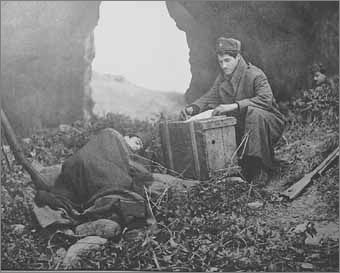 Soldati italiani in difficoltà contro i tedeschi a Cefalonia.
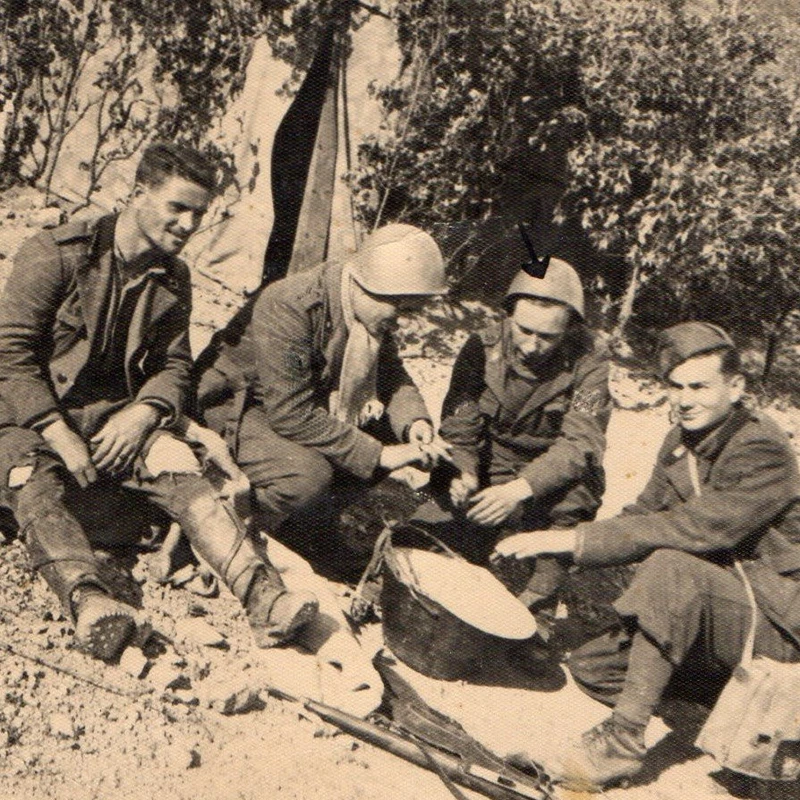 …idem!
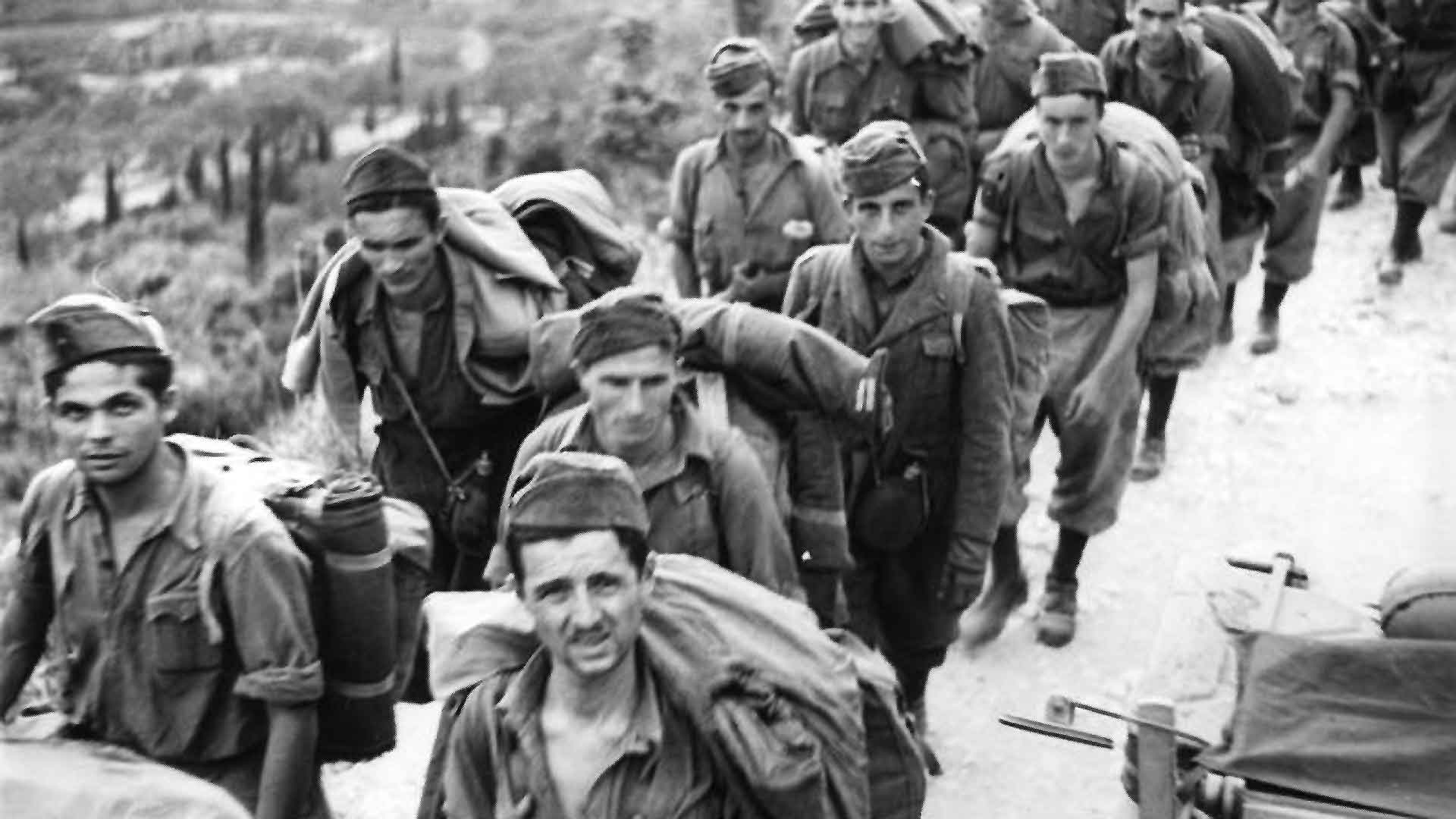 Un gruppo di solfati italiani fatti prigionieri dai tedeschi.
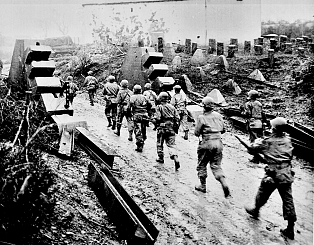 Soldati italiani fatti prigionieri dai tedeschi.
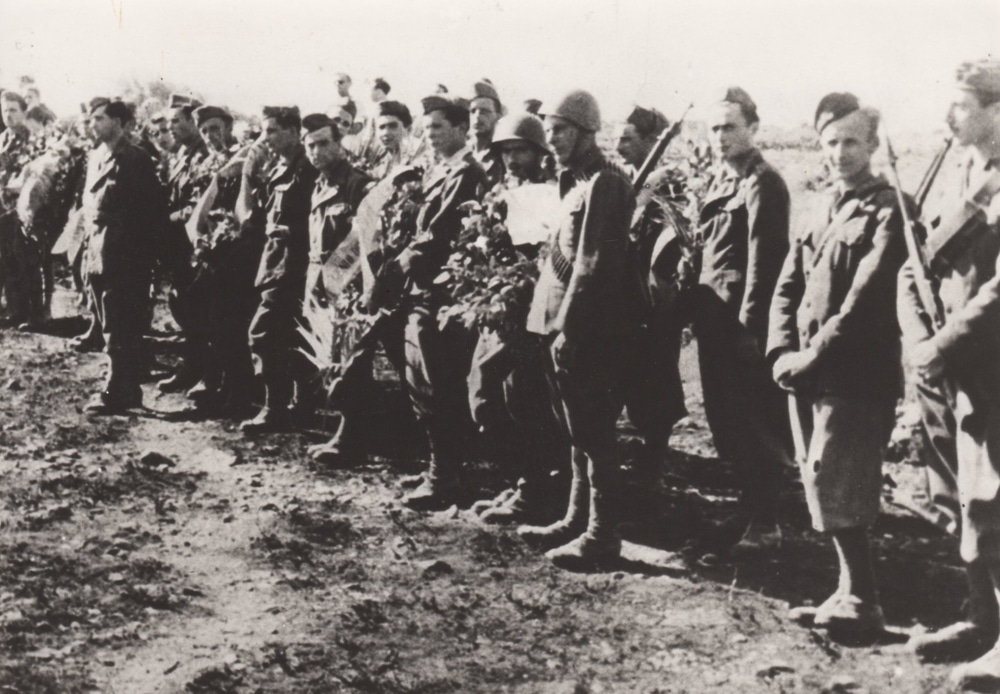 Eccidio di Cefalonia, 22-25 settembre 1943.Per l’A.N.P. quasi 10 mila le vittime: 390 ufficiali e 9.500 uomini di truppa.
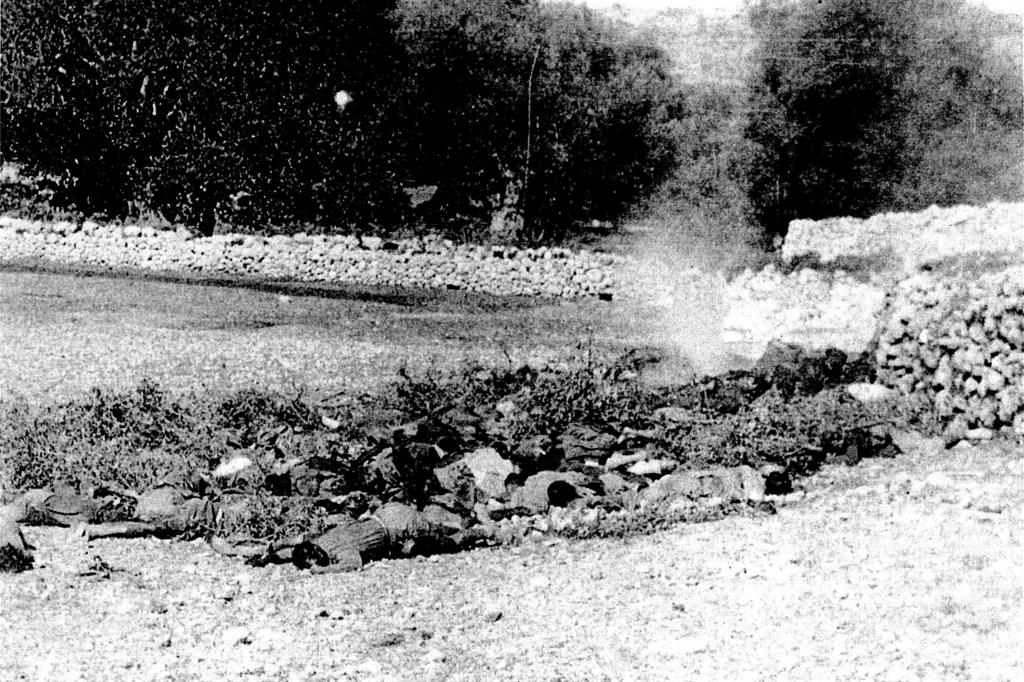 Resti della strage dei soldati italiani perpetrata dai tedesci a Cefalonia.
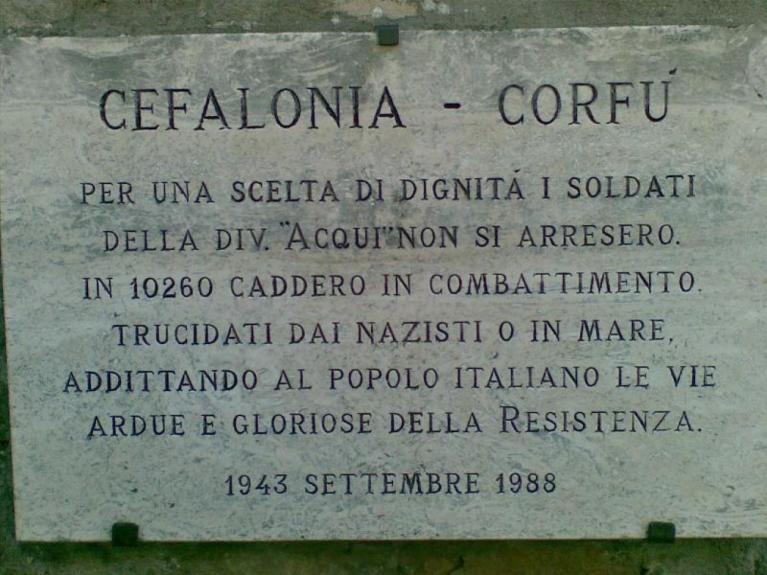 Targa commemorativa dell’eccidio di Cefalonia.
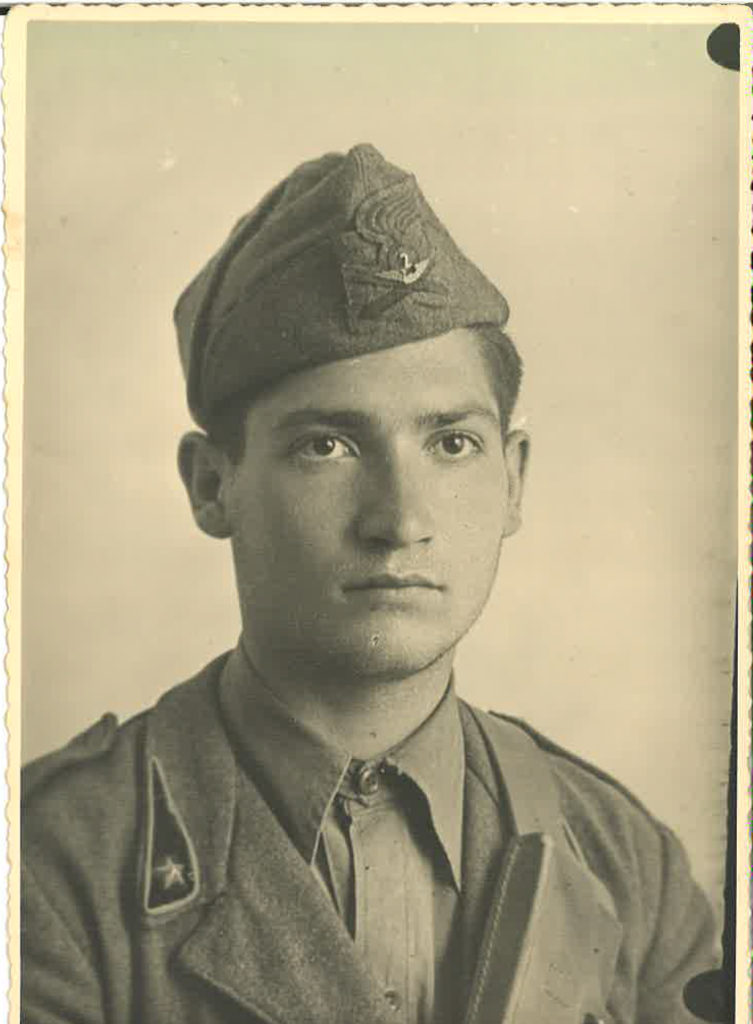 Caporale Diego Puccio, uno degli ultimi superstiti dell’eccidio di Cefalonia (Palermo, 10 marzo 1923 –Trapani, 16 febbraio 2017, a 94 anni di età).
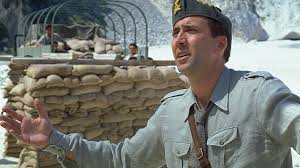 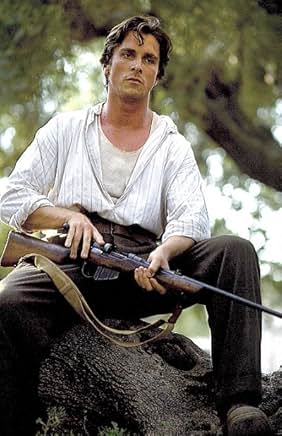 Mandras, partigiano greco, ex fidanzato di Pelagia, porta in salvo il rivale.il capitano Antonio Corelli.
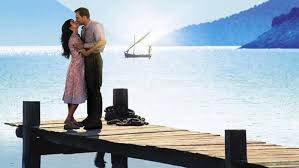 Antonio Corelli e Pelagia al pontile per la partenza.
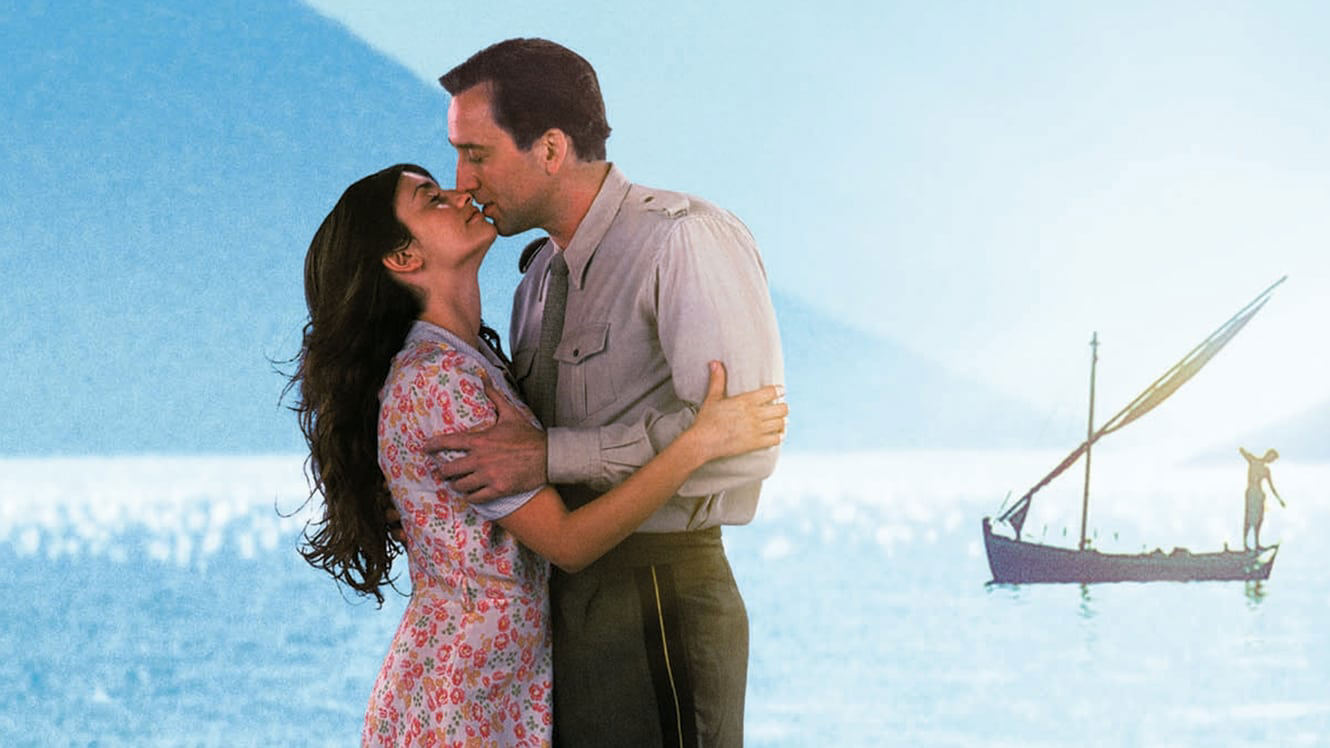 …e al bacio d’addio!
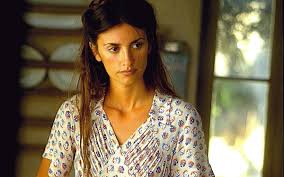 Primo piano di Pelagia, l’attrice spagnola Penelope Cruz.
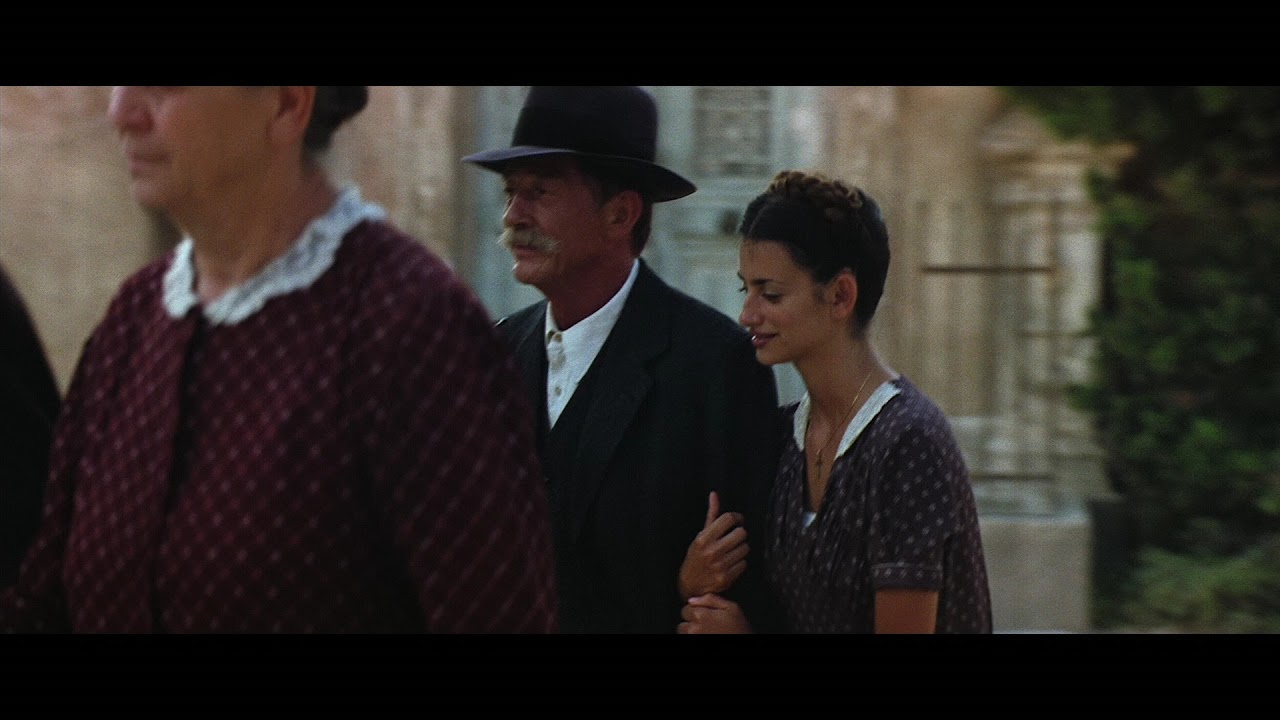 Pelagia e suo padre il dott. Jannis.
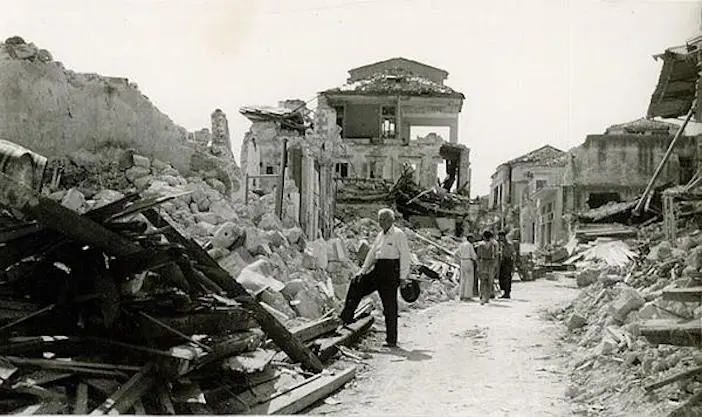 1953. Terremoto magnitudo 7,2 a Cefalonia. 450 morti e devastazione dell’isola.
Il villaggio di Halia a Cefalonia, raso al suolo dal terremoto.
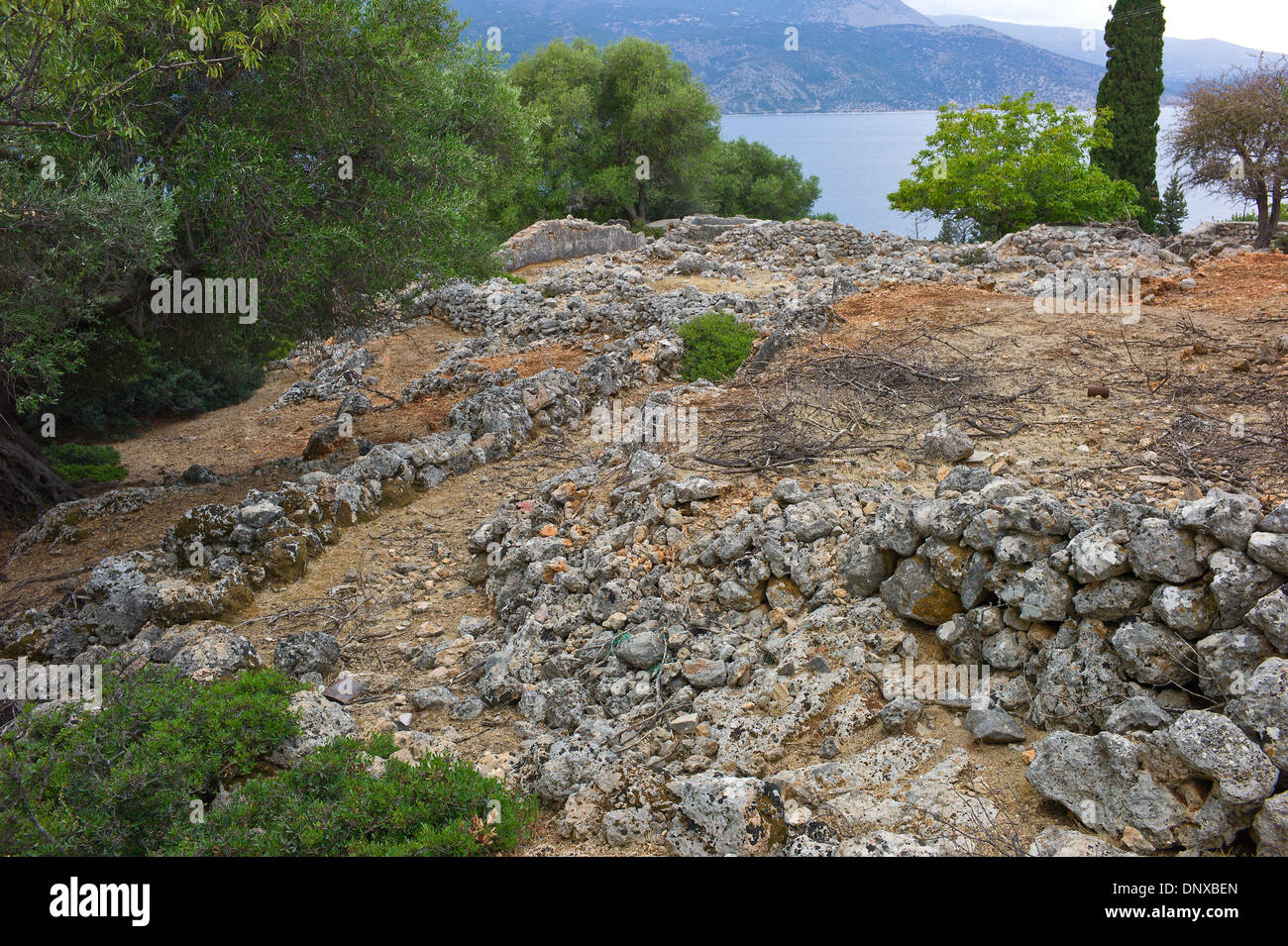 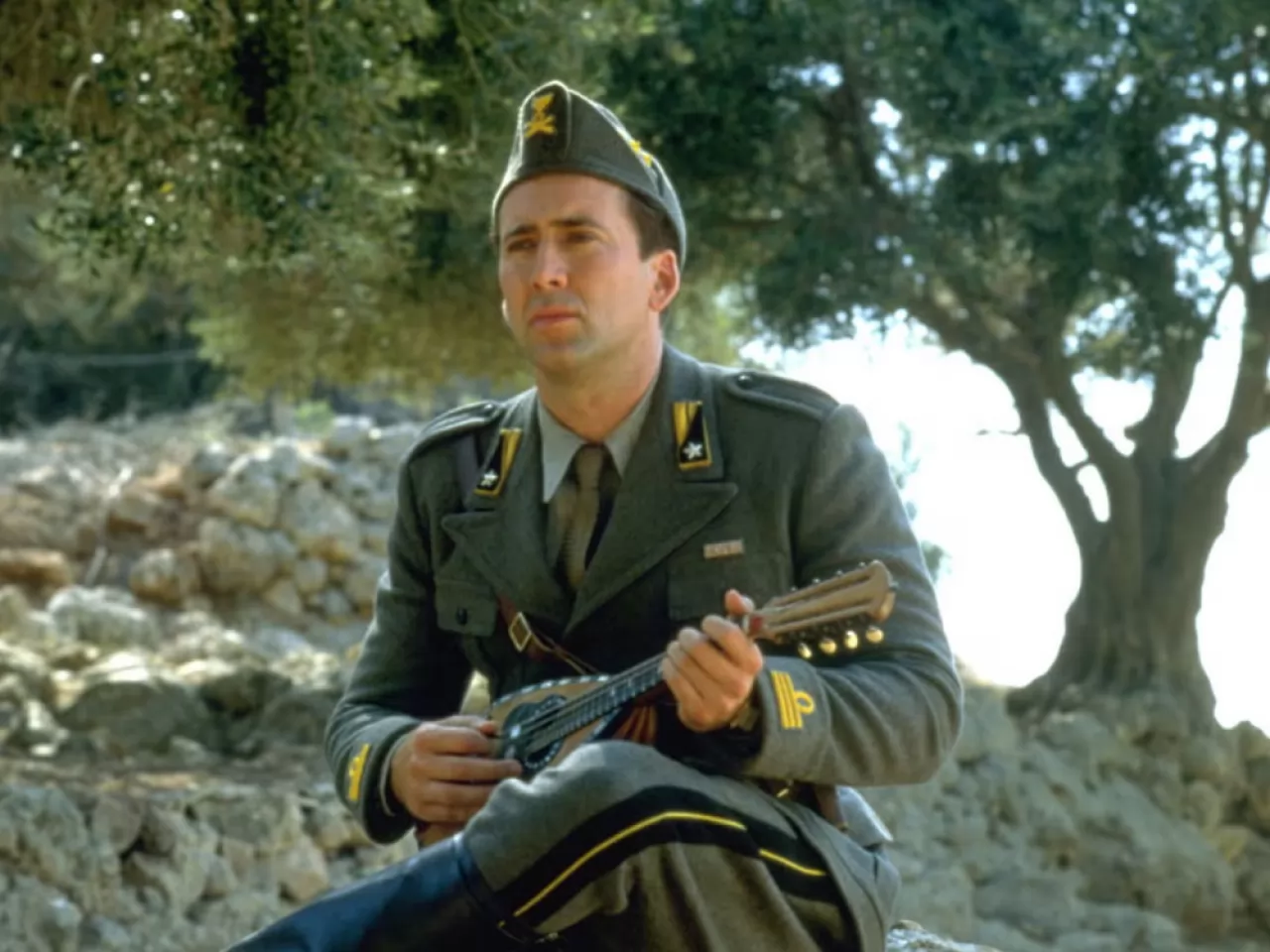 Le festa popolare del protettore dellìisola dopo la ricostruzione.
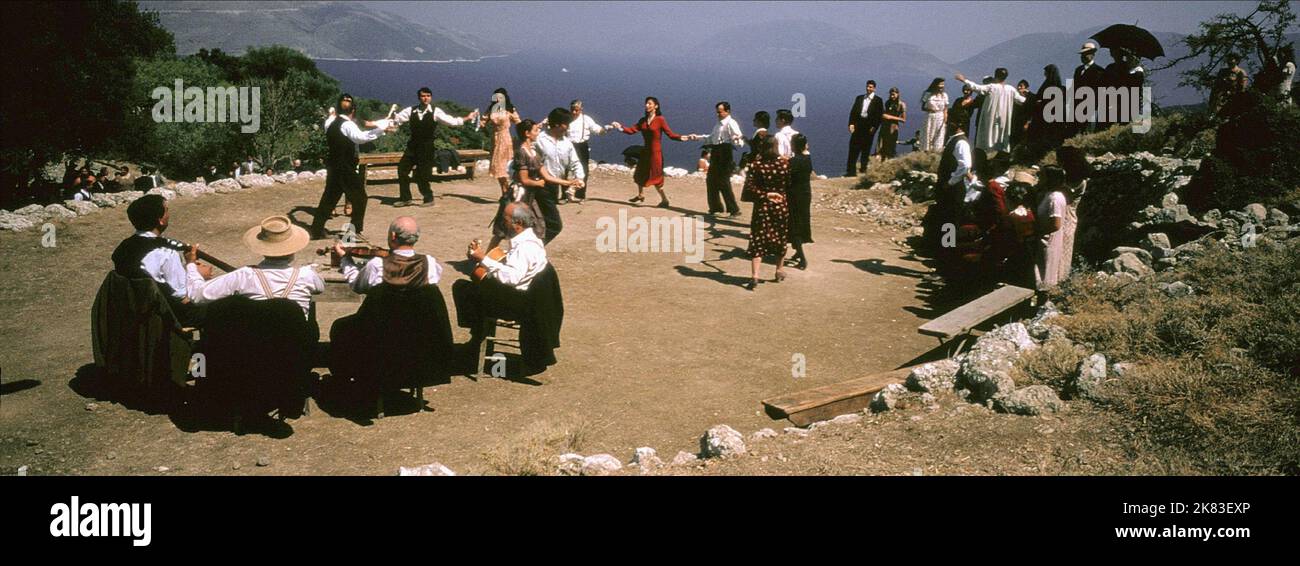 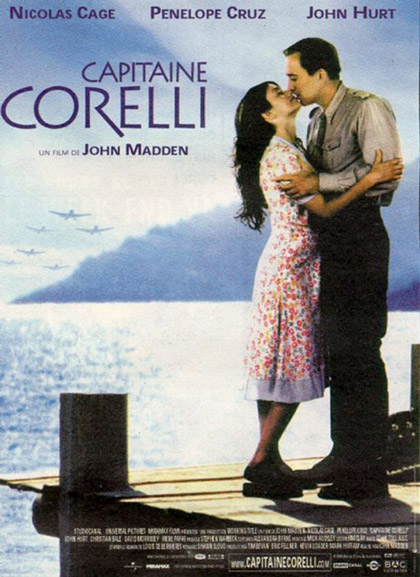 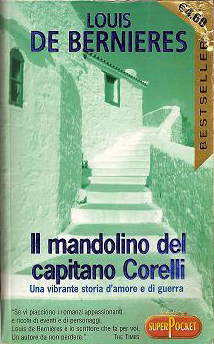 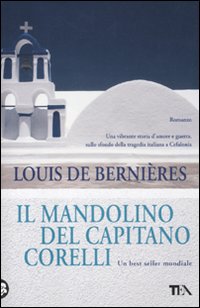 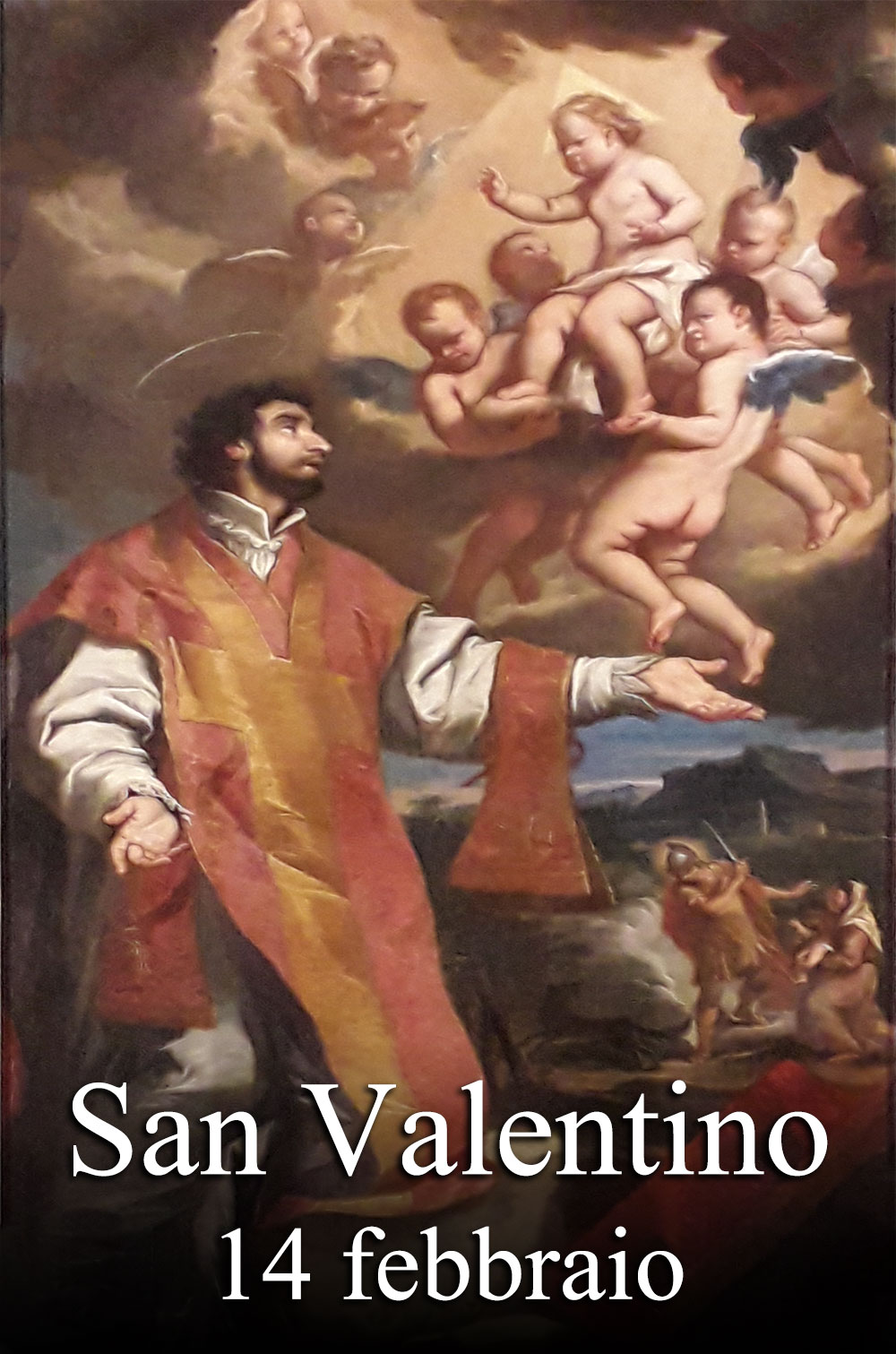 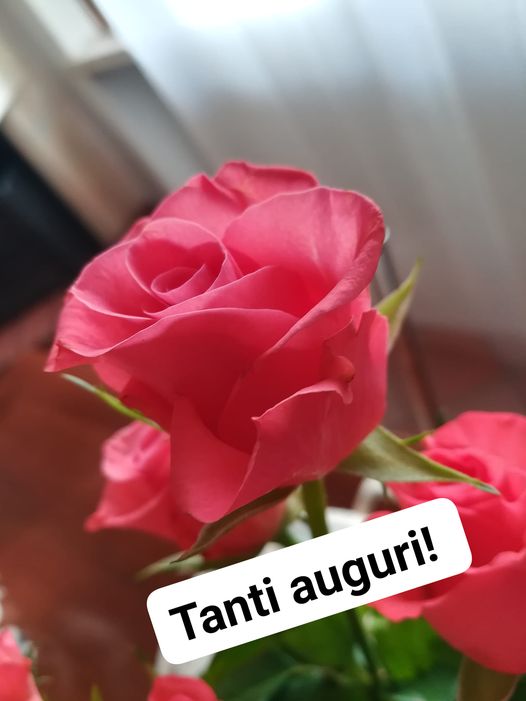 GRAZIE
Alla prossima
Giovedì, 20 febbraio 2025

«EVITA PERON. 
LA MADONNA DEI DESCAMISADOS»
di Domenico Vecchioni, 1995.